Spira Admin 1
Introduction to being a Spira admin
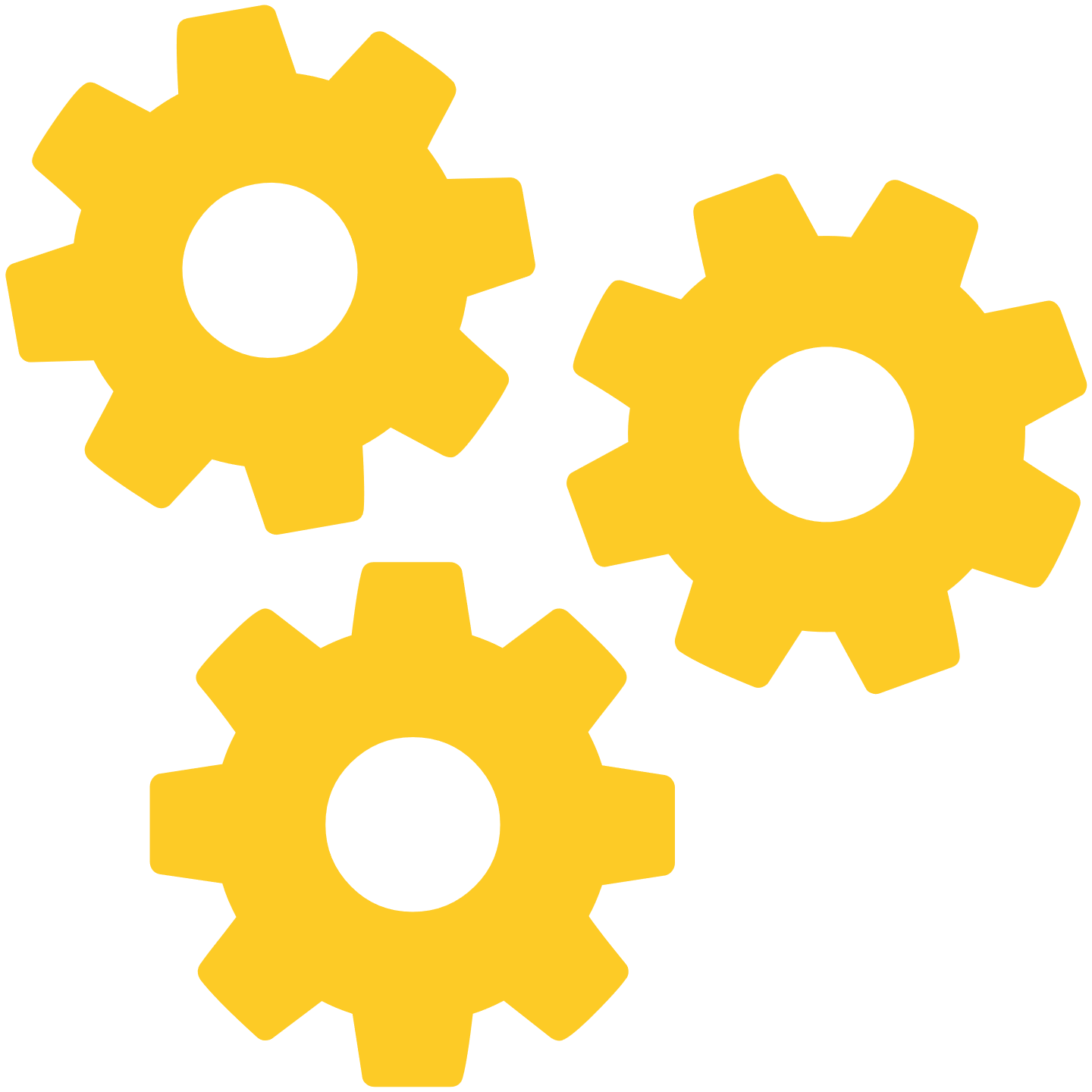 @Inflectra  |  #InflectraCon
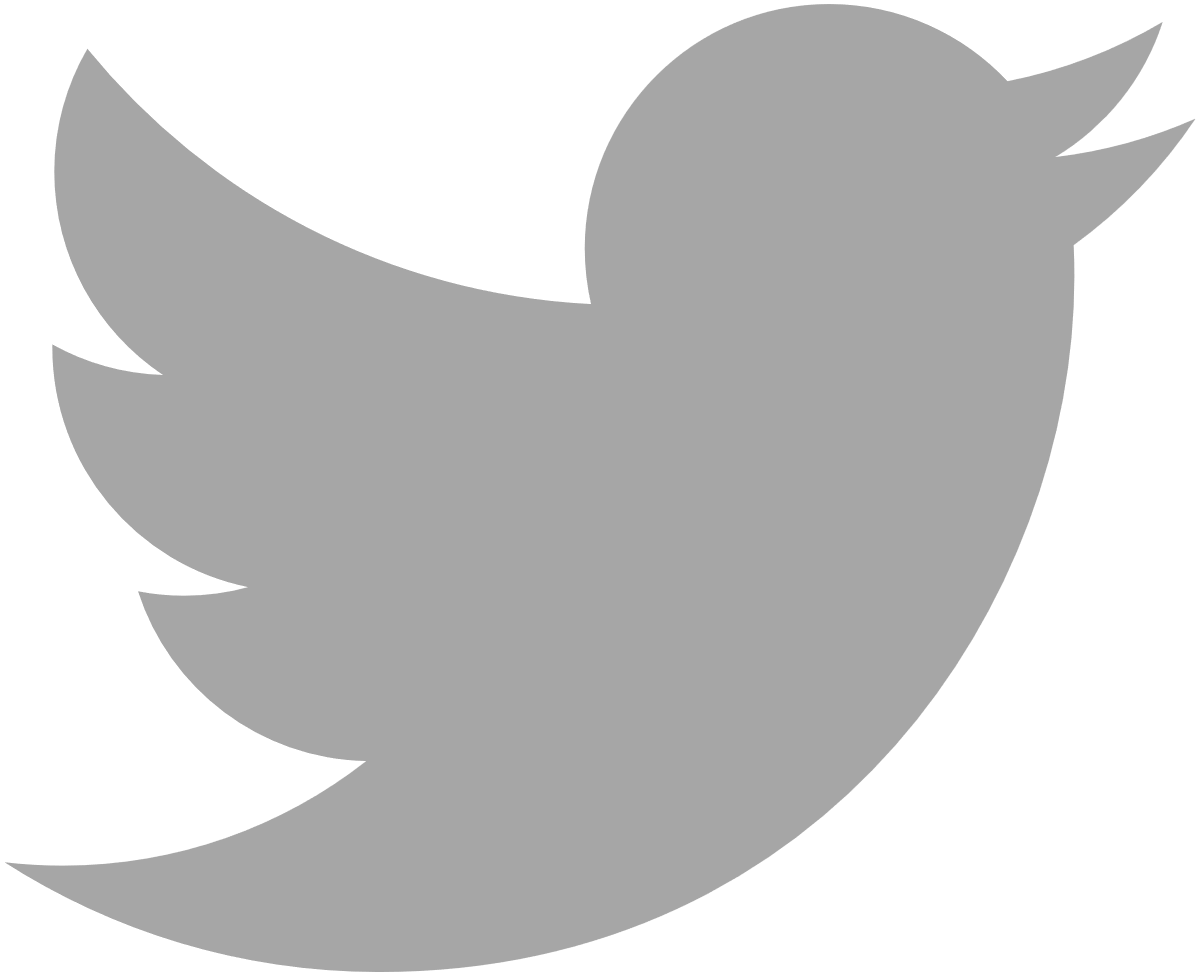 [Speaker Notes: Welcome to Spira Admin 101]
Simon Bor
Head of Products, Inflectra
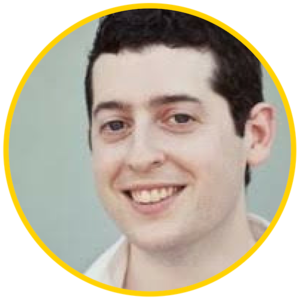 Session Aims
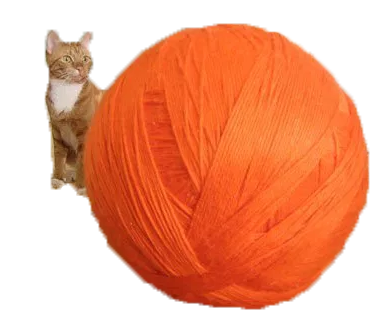 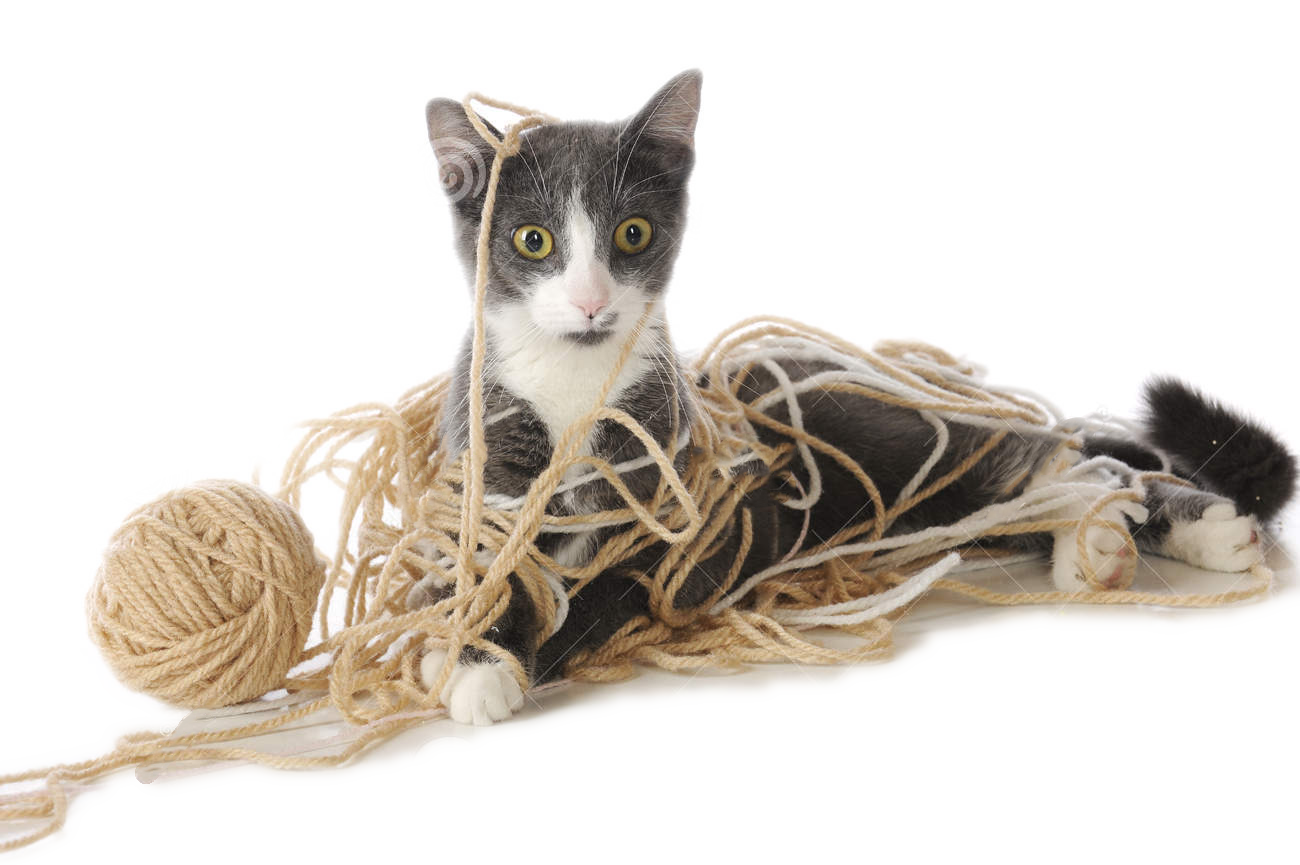 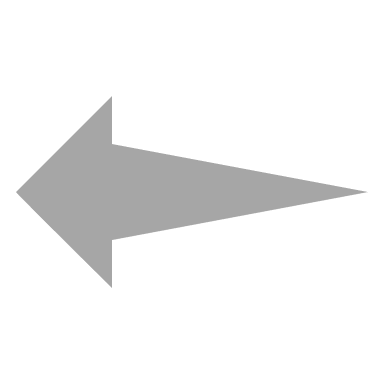 [Speaker Notes: Over the next 40 minutes we’re going to look under the hood at how Spira runs and the power we give you to get it running just the way you need. 

My goal is to give you a roadmap for finding your way around Spira administration, and getting a better sense of what a Spira admin does. 

You don’t need to be a Spira admin to get something out of this. Just knowing what options are available where has really helped me understand the tool better

I want this to be interactive, so there will be some space for questions throughout. And also prizes in the form of candy.

Can I have a show of hands - how many of you are Spira Admins? Of those who are, how many are new to being an admin?

OK next question: how many of you are cat owners? And of the cat owners, how many of you have cats who love yarn? And does anyone have a black cat?]
… or if you want to get technical
Admin orientation
Building blocks
Users
Custom properties
[Speaker Notes: We are going to cover 4 things – starting with an abstract overview, and then walking through some basic tasks in the application itself.]
Admin orientation
[Speaker Notes: OK first question: how many different parts are there in Spira administration – specifically SpiraPlan (it has more than the others). Just guess a number and whoever is closest gets some candy.]
changing fields
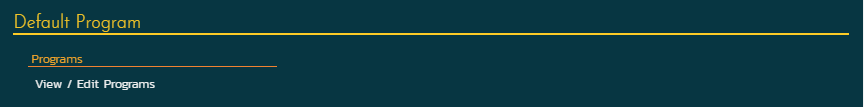 reports & charts
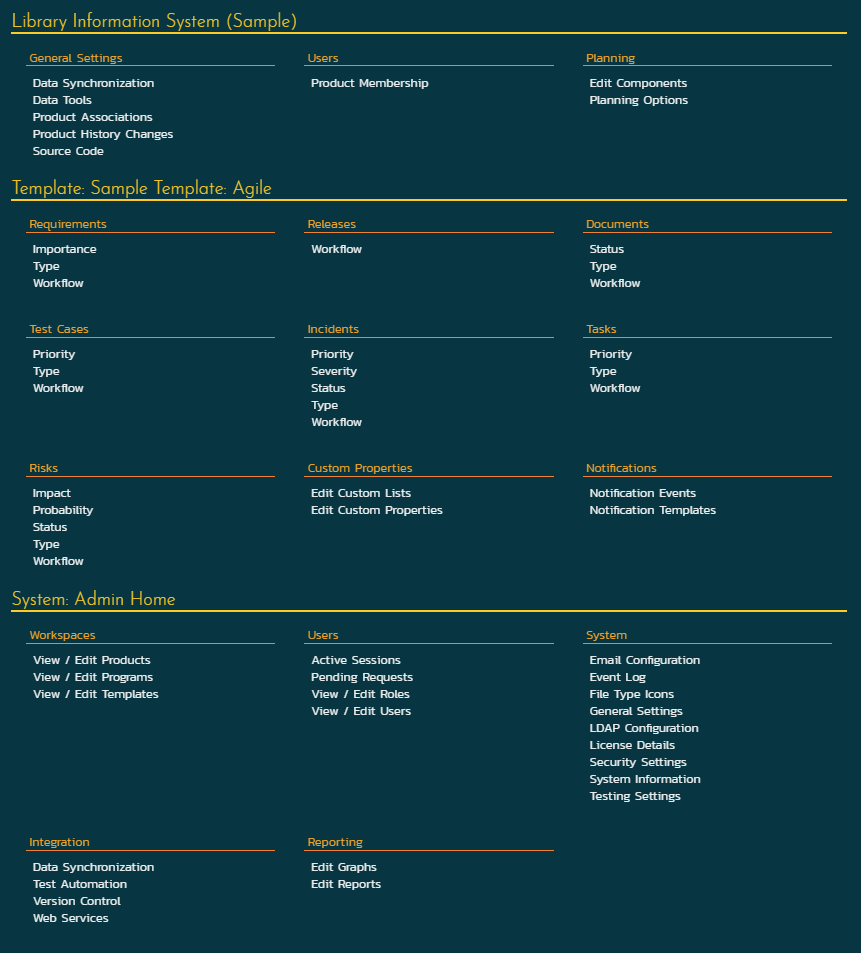 workflows
statuses
membership
security
emails
[Speaker Notes: The answer is 58! That’s a lot. I’ve used or checked things on all of them, but there’s no way I could list them all. Together they help control and tailor who can use what, how each product is set up, and more.]
The four sections of Spira admin
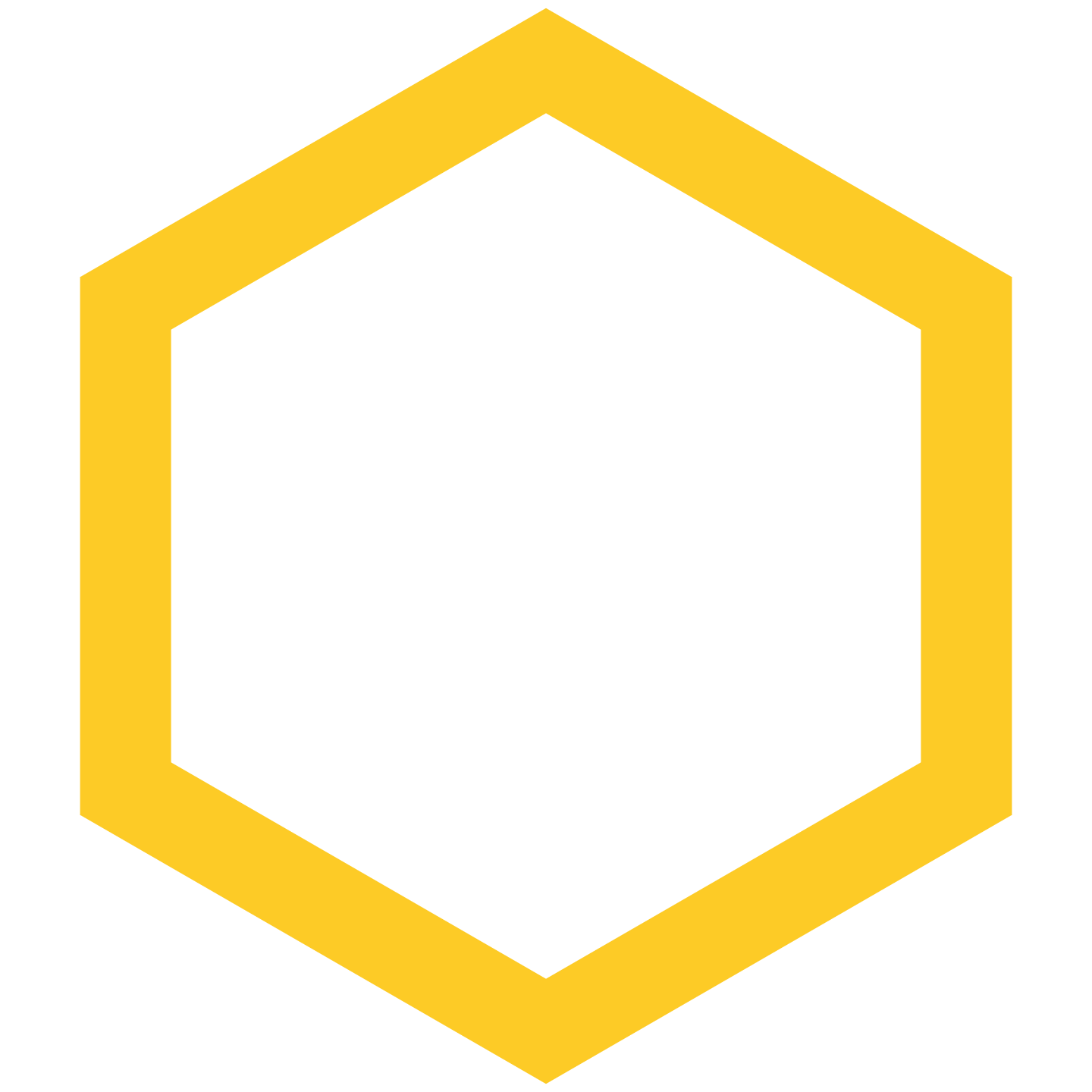 Product
Template
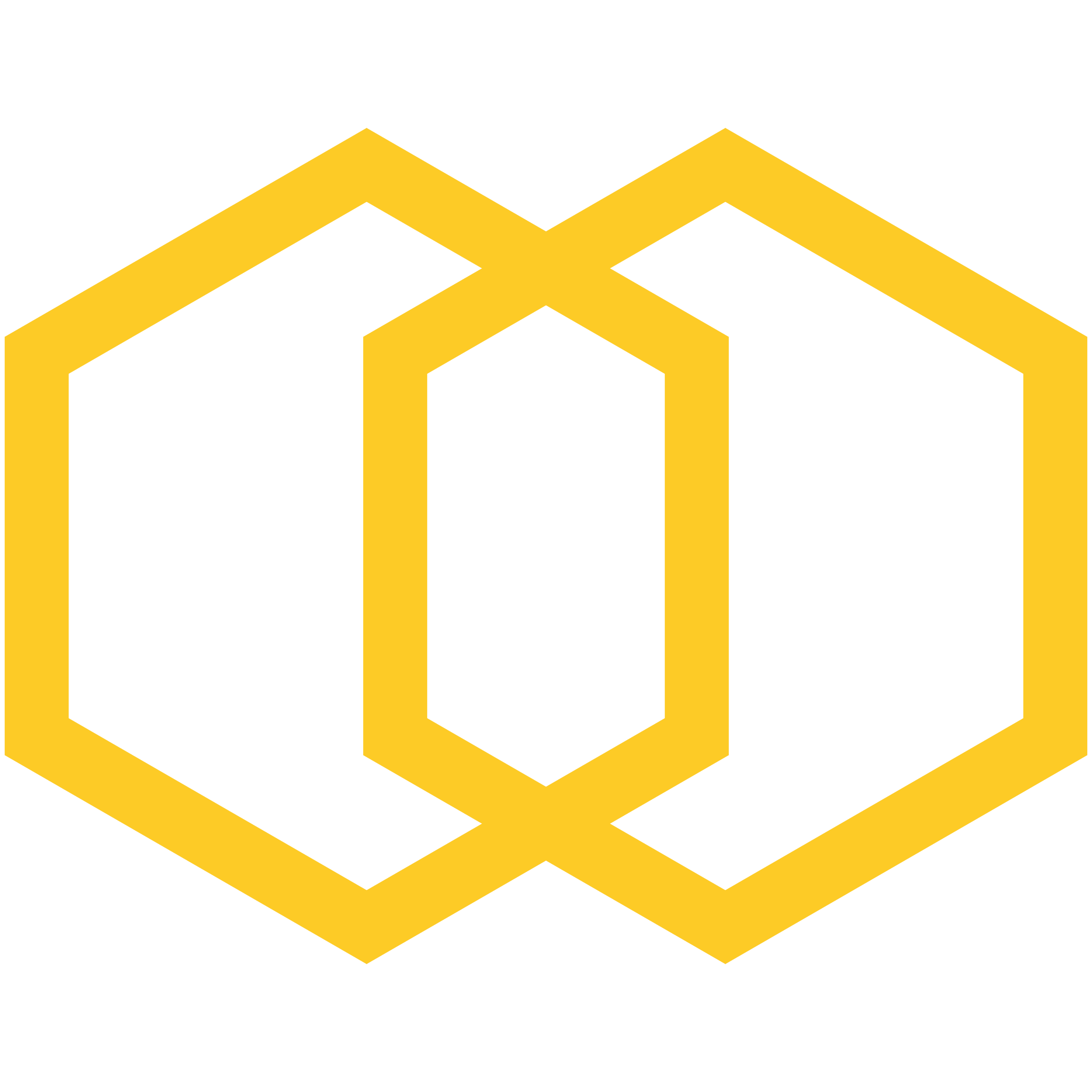 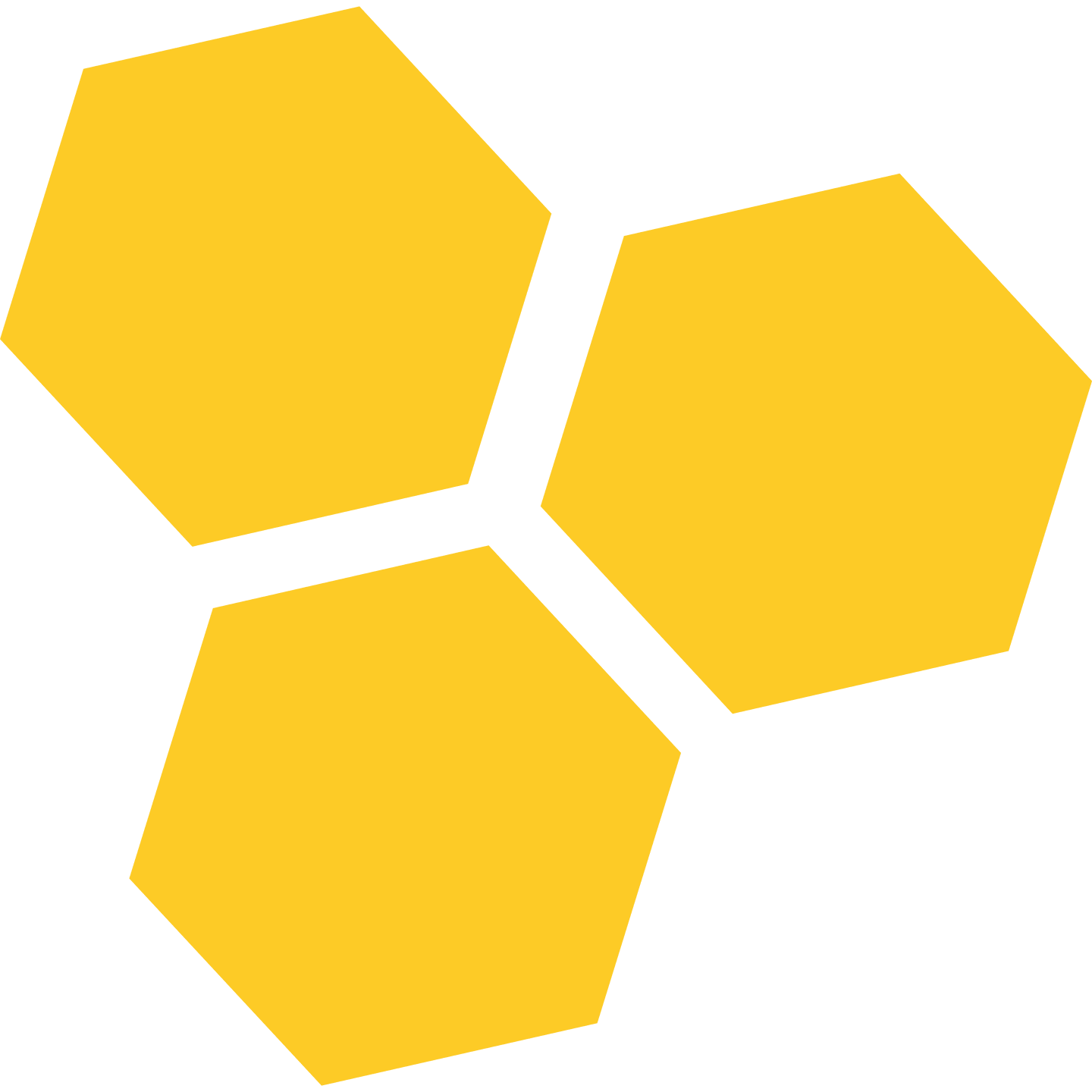 Program
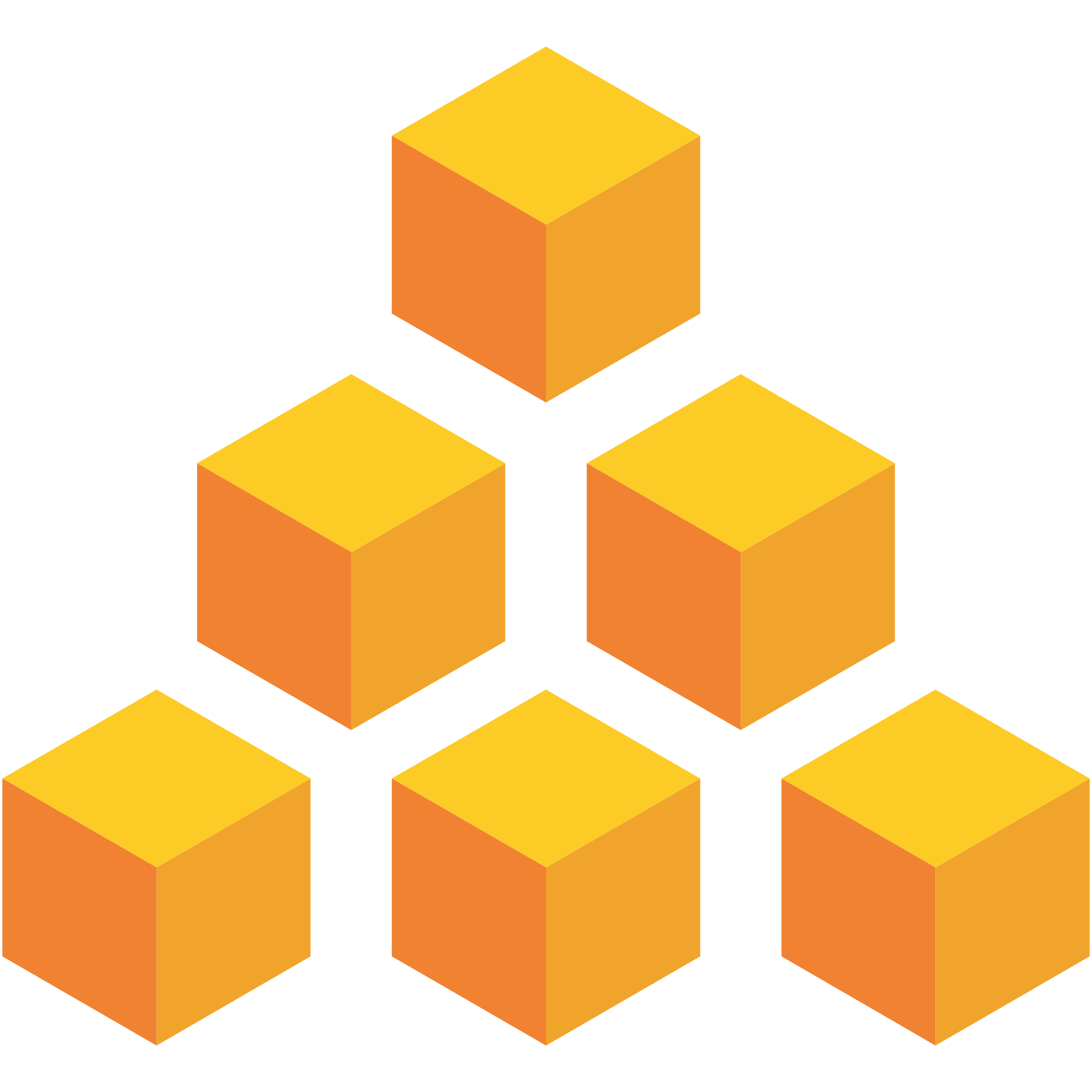 System
[Speaker Notes: Let’s break it down into more manageable bits. 4 is a lot easy to talk about than 58.
As of 6.0 there are 4 parts to admin: administering products, editing the templates that control products, the programs that you group products in, and then the system]
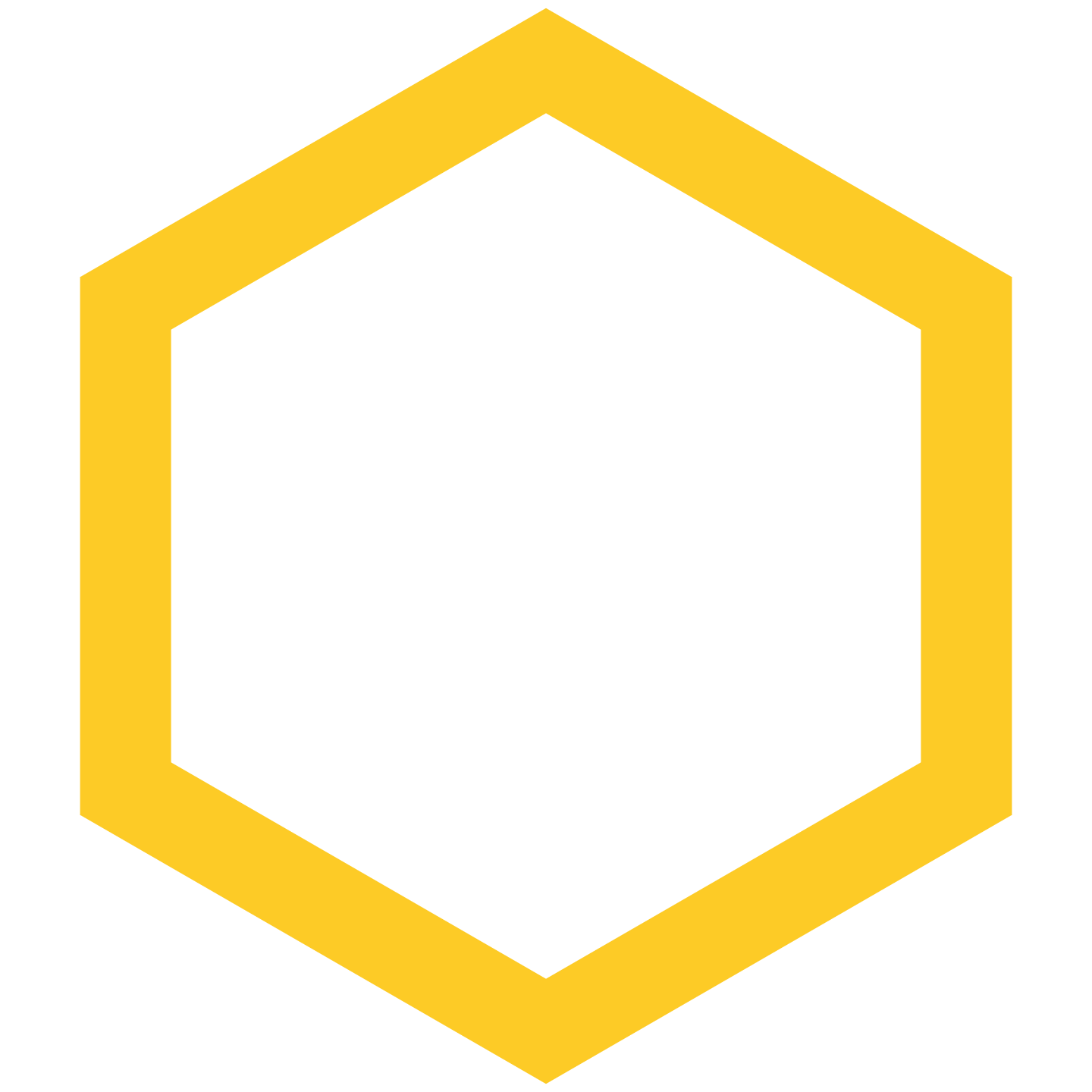 Product Membership
Components
Data syncs
Planning
History of changes
Product
Template
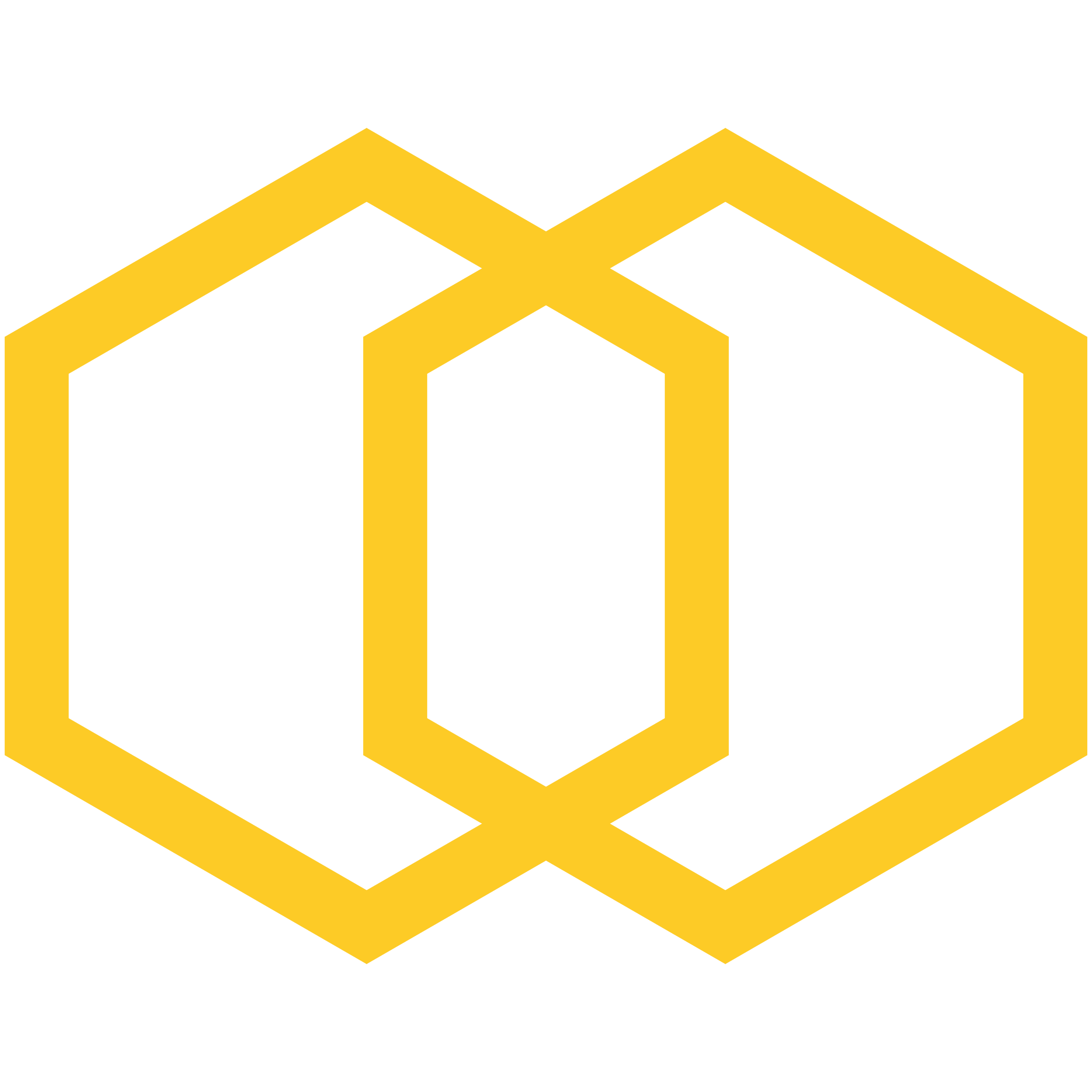 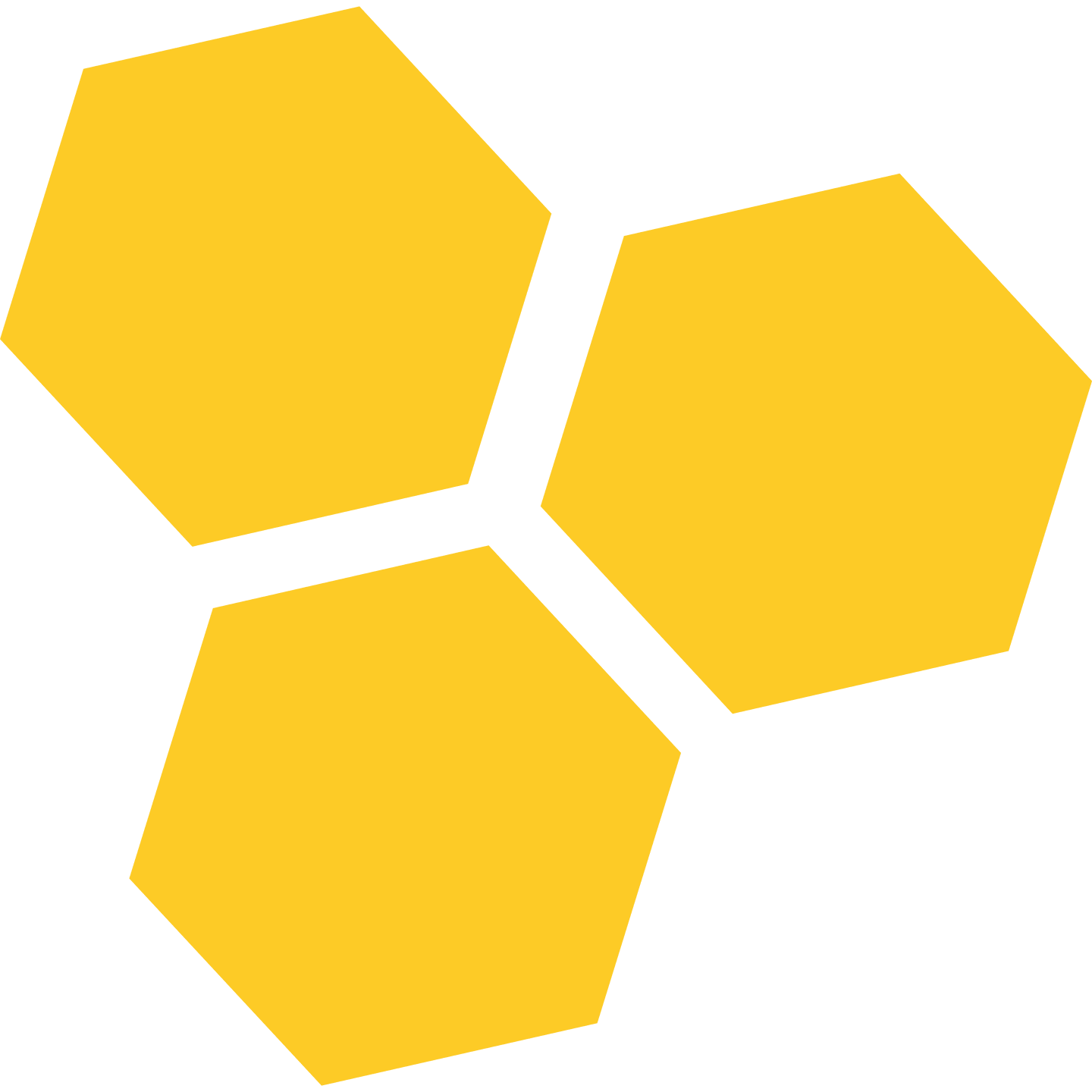 Program
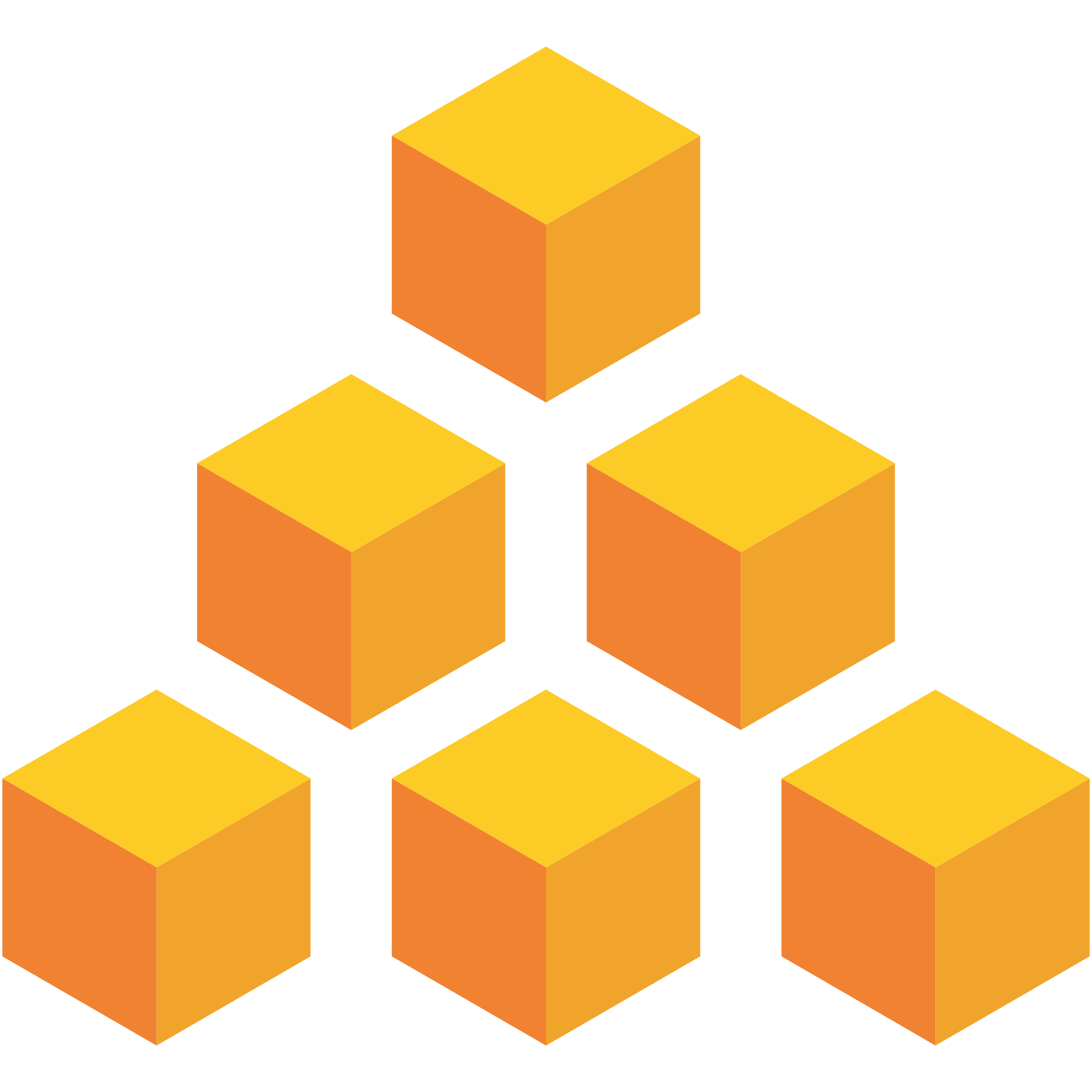 System
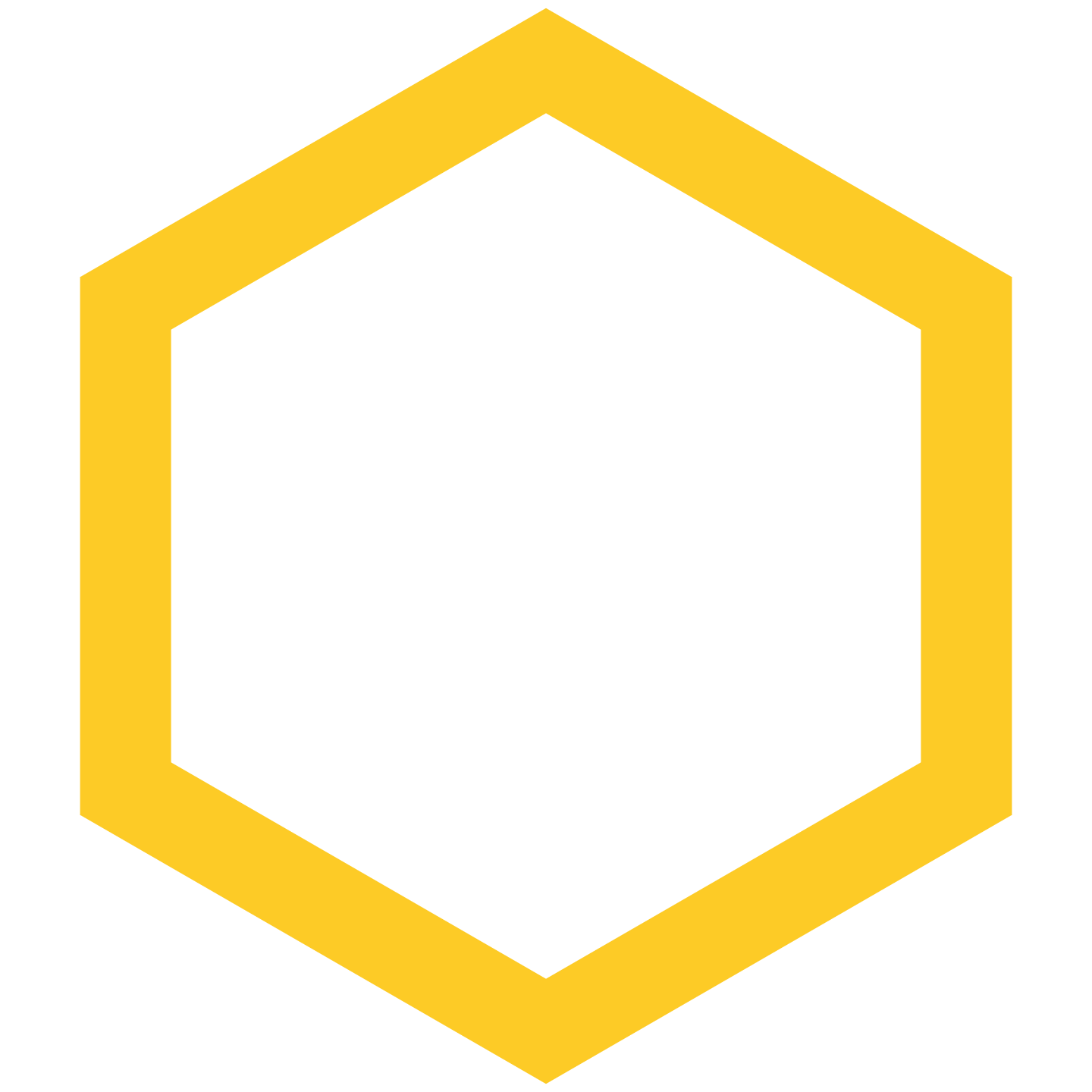 Workflows
Field settings
Custom fields
Notifications
Product
Template
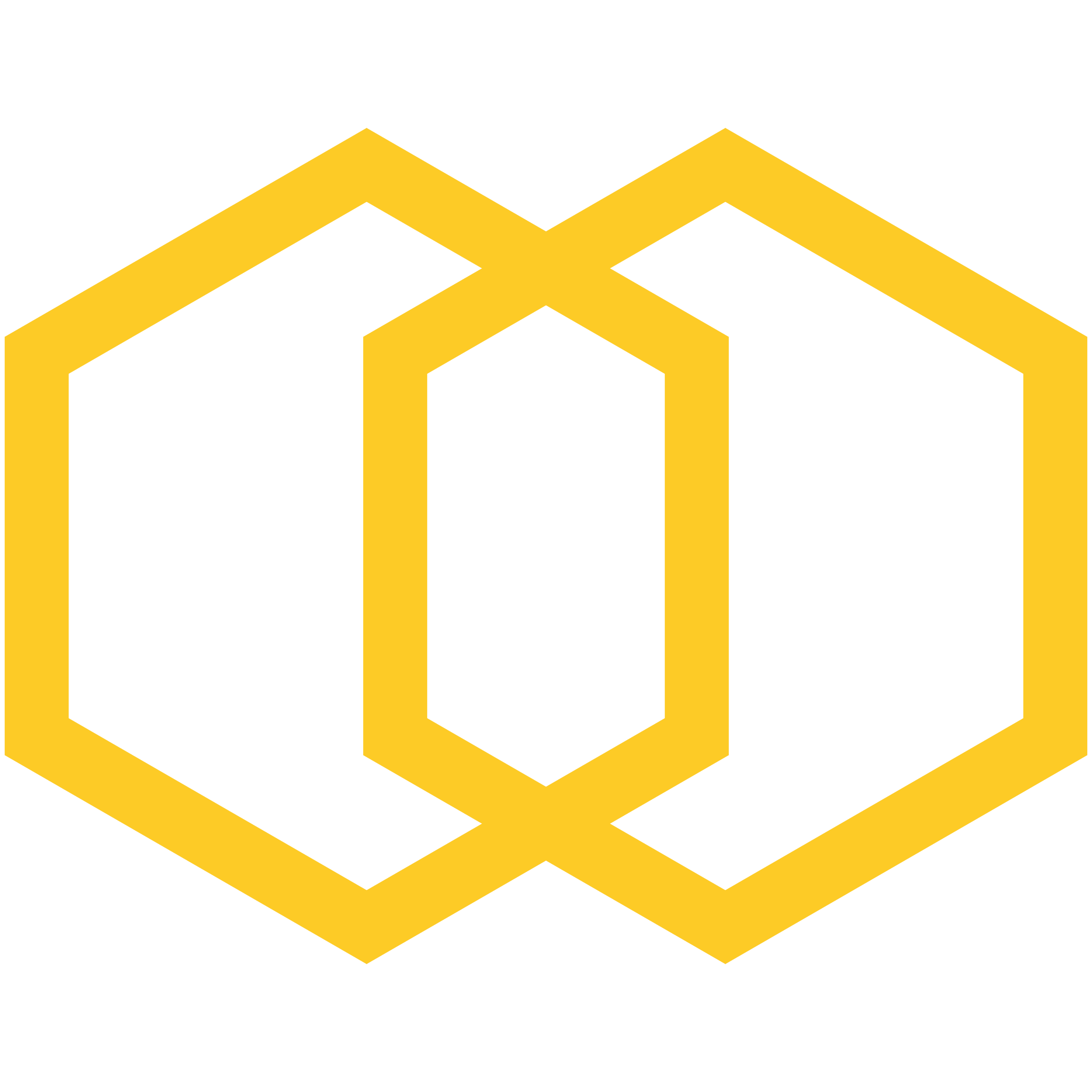 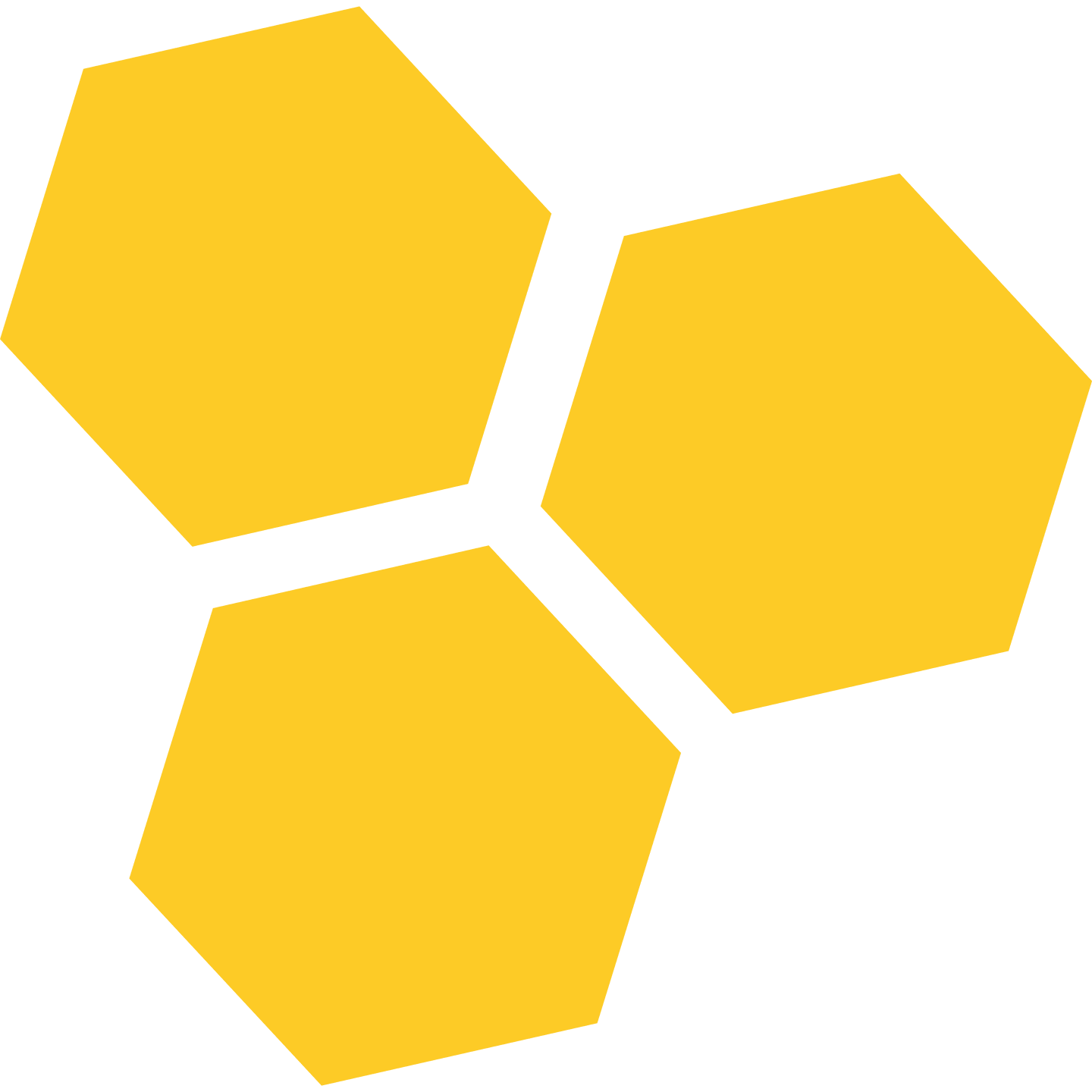 Program
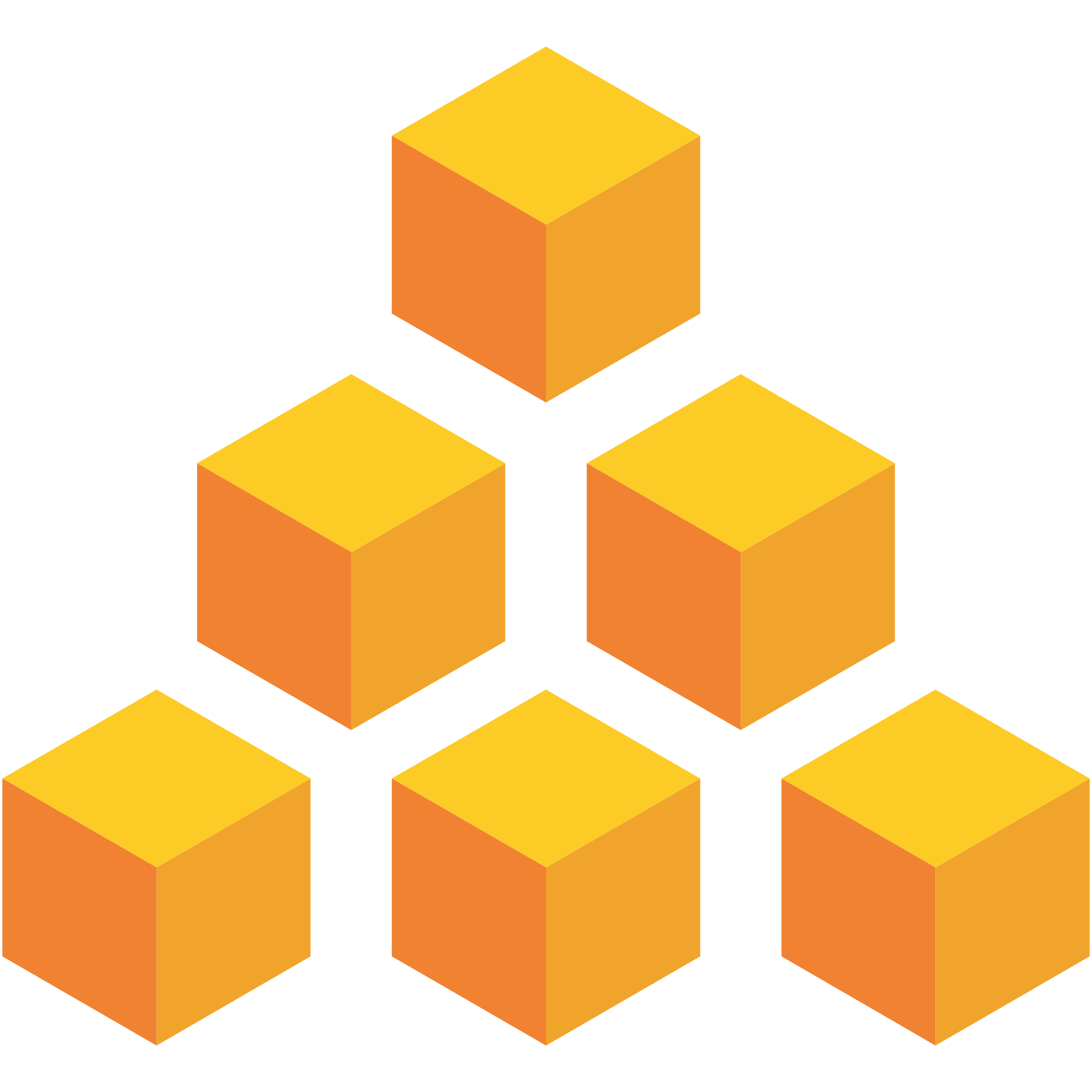 System
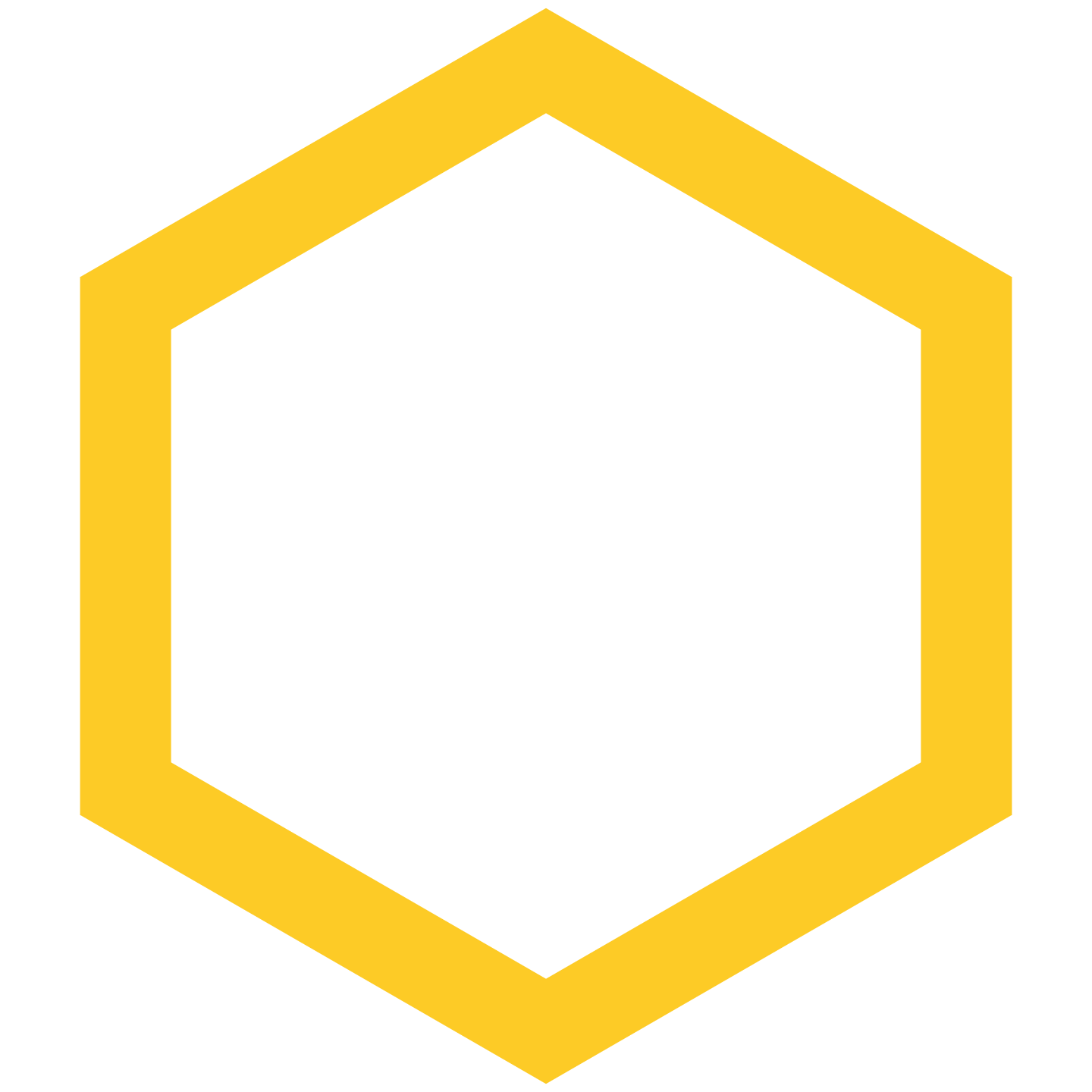 Product
Template
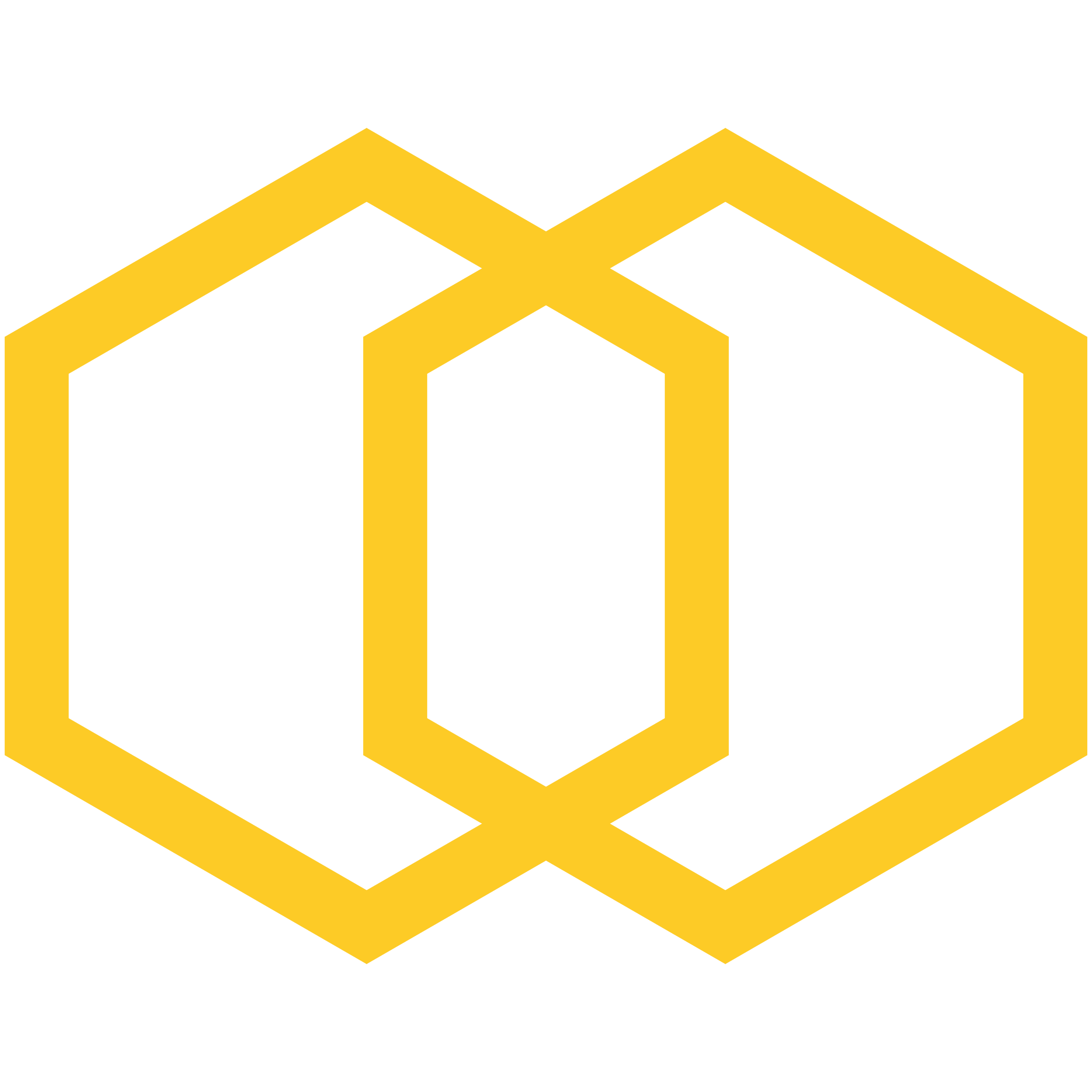 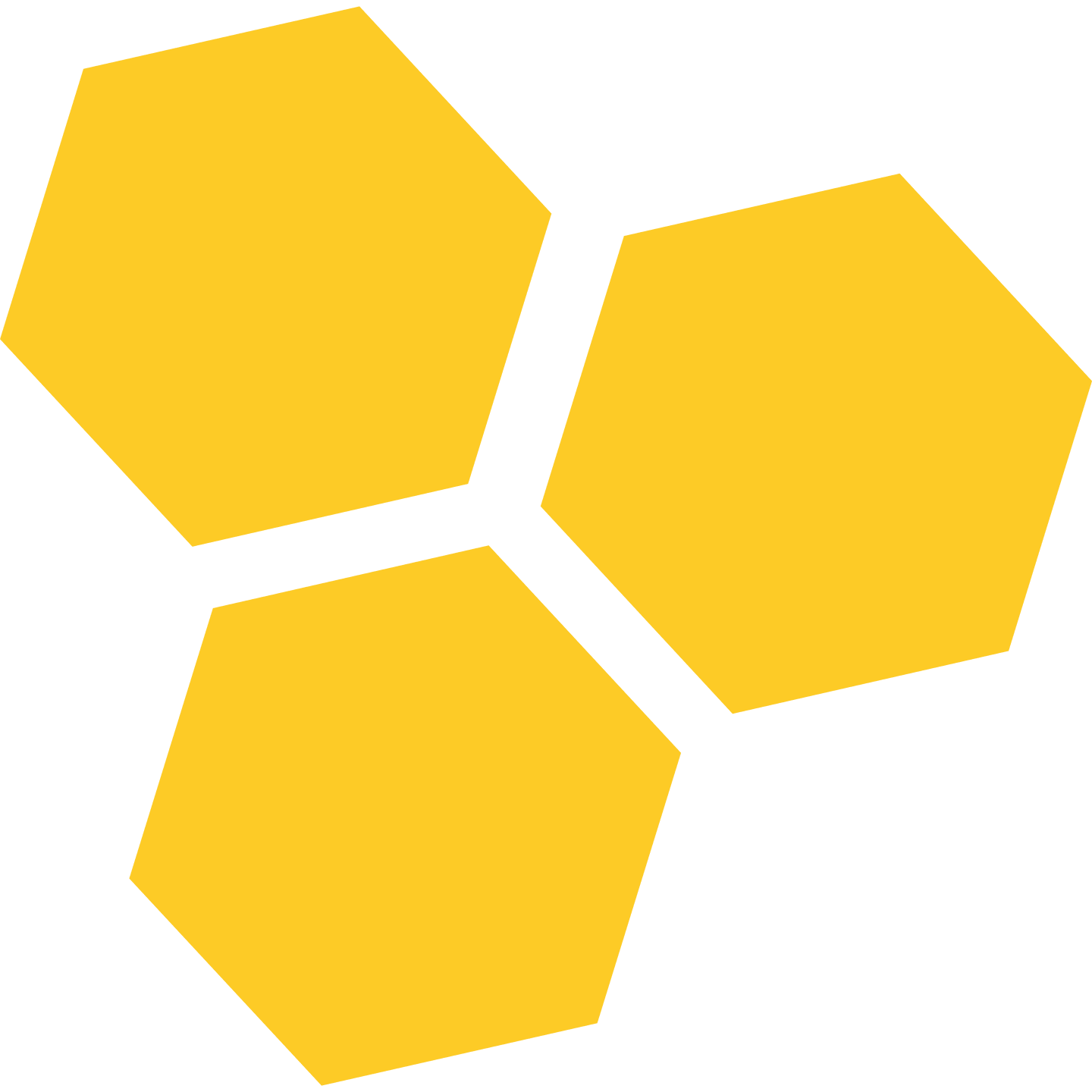 Program
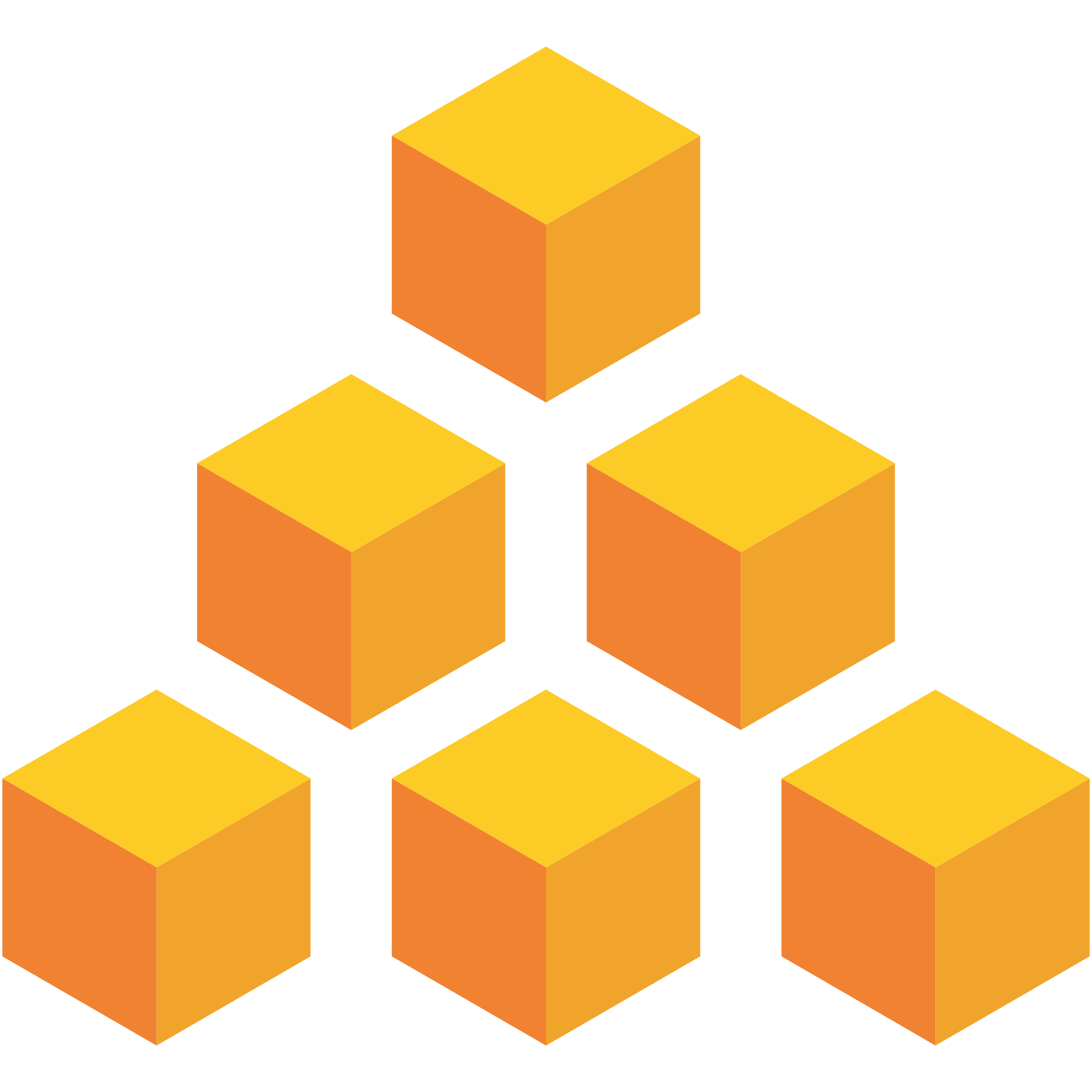 System
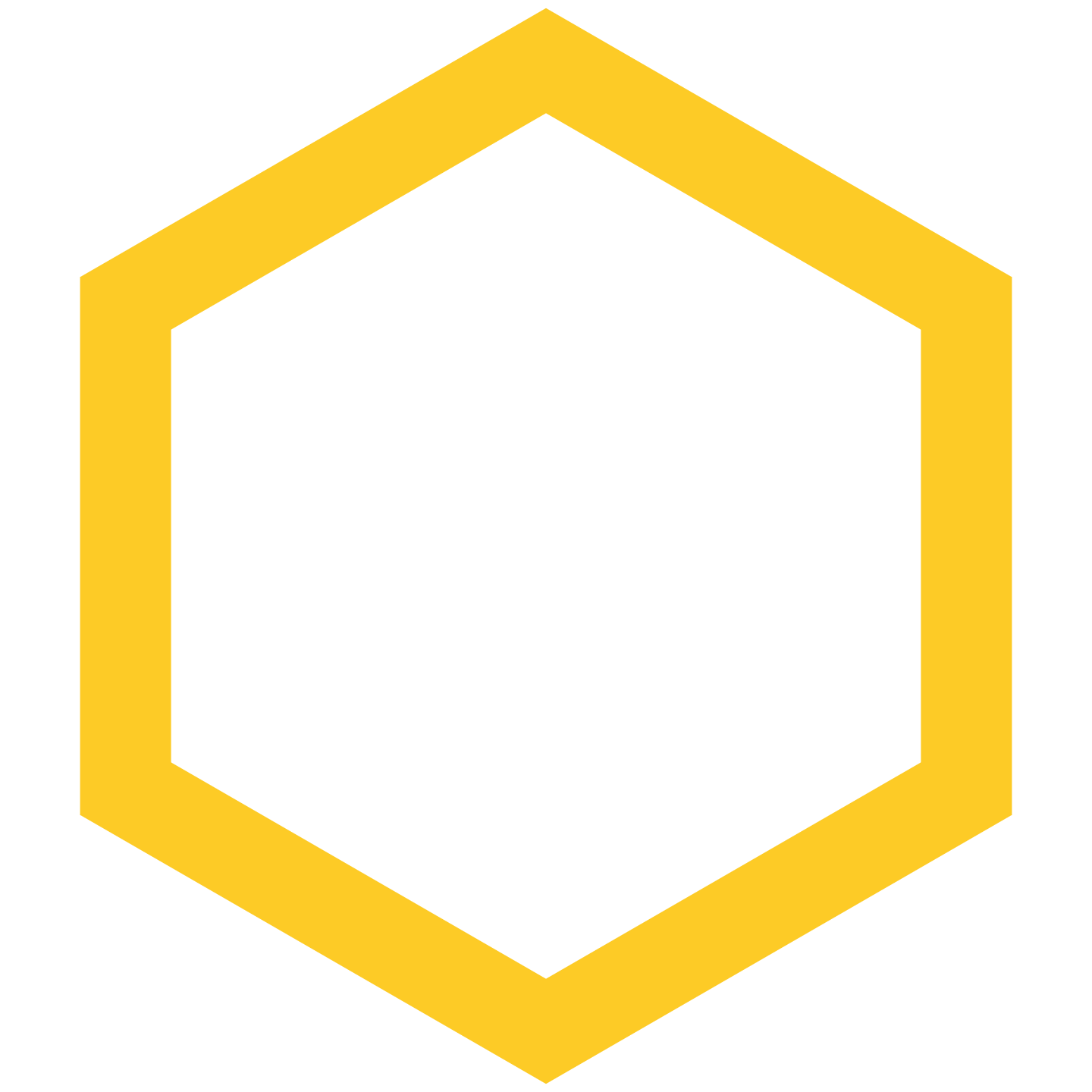 Users
Roles
Making products & programs
Integrations
Custom reports
Security
Product
Template
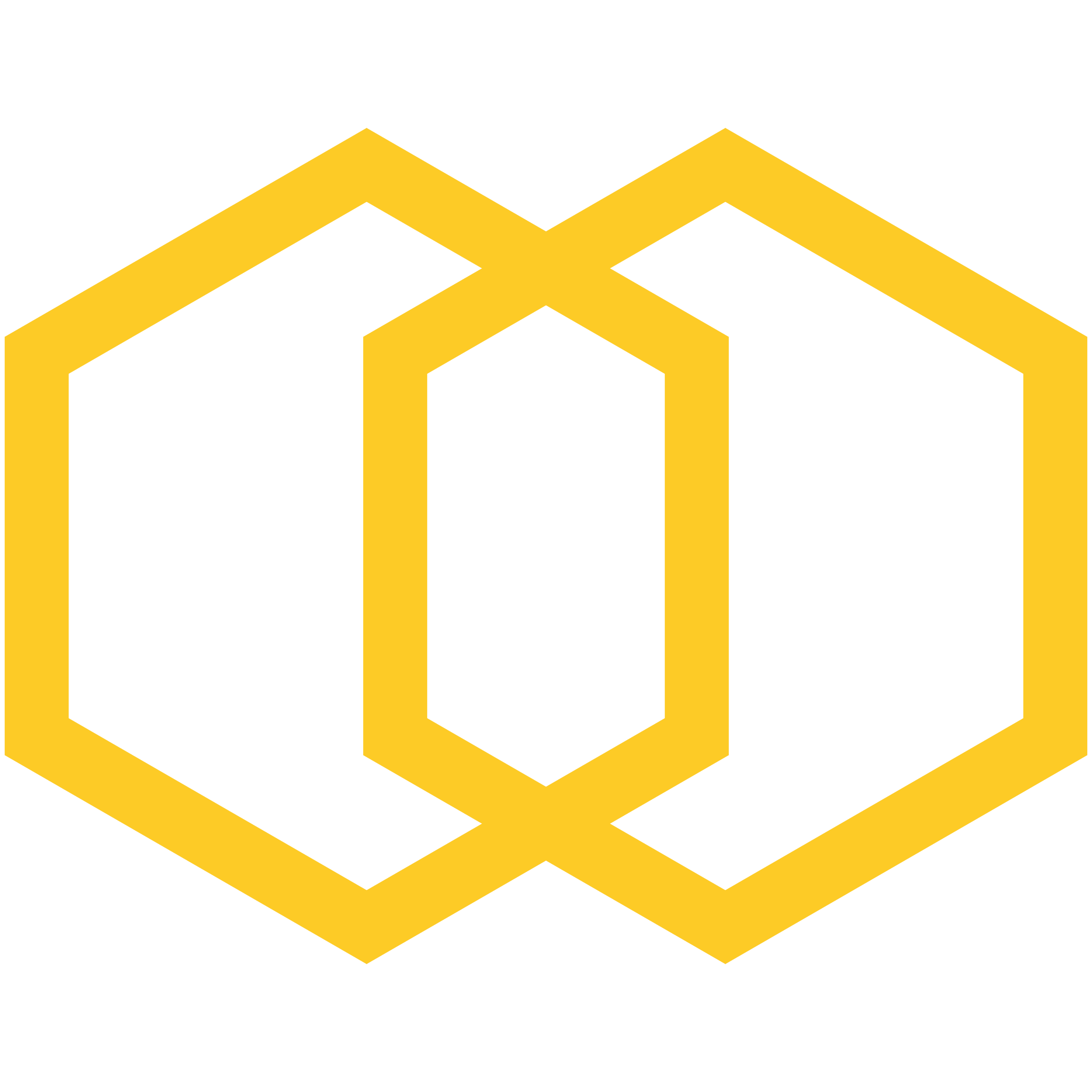 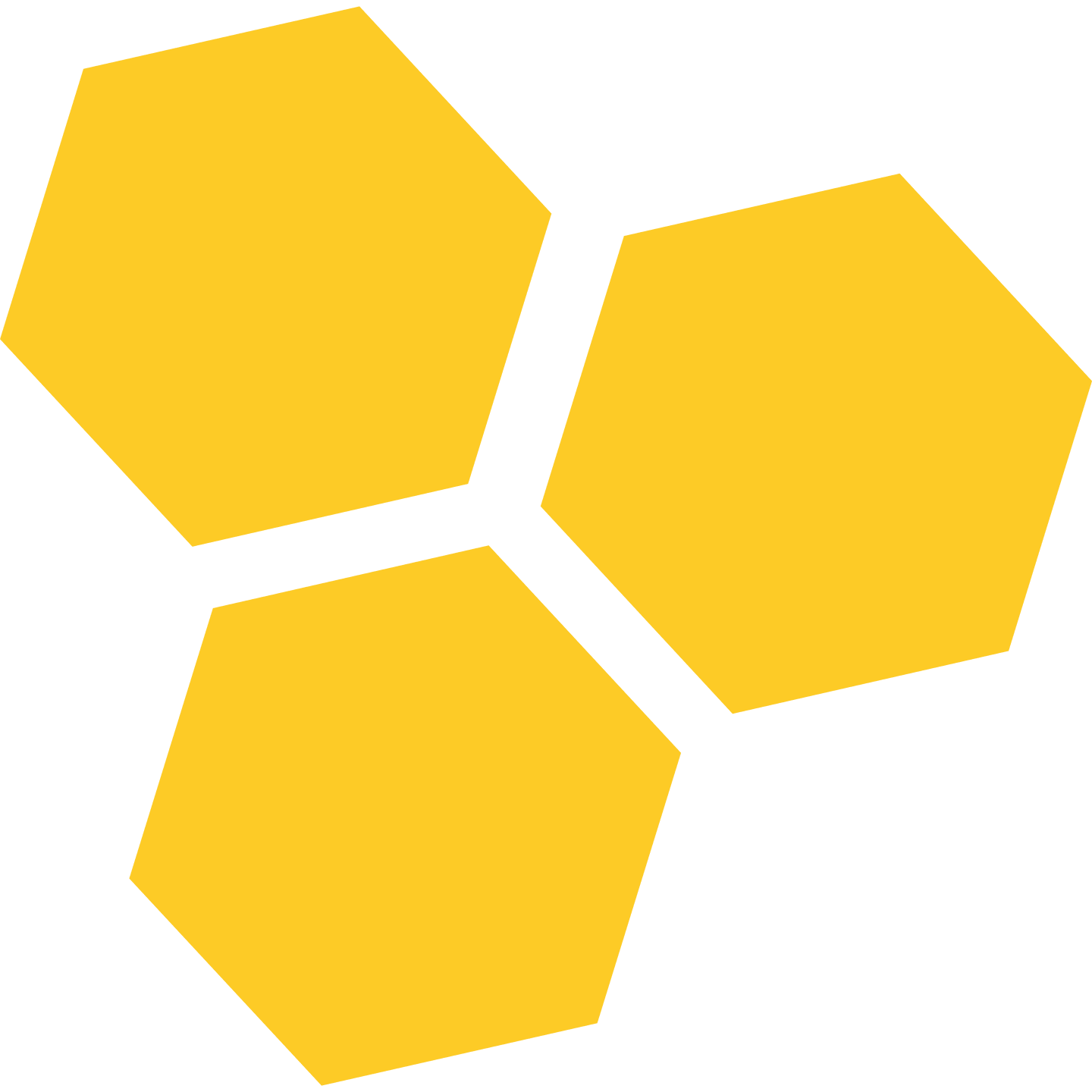 Program
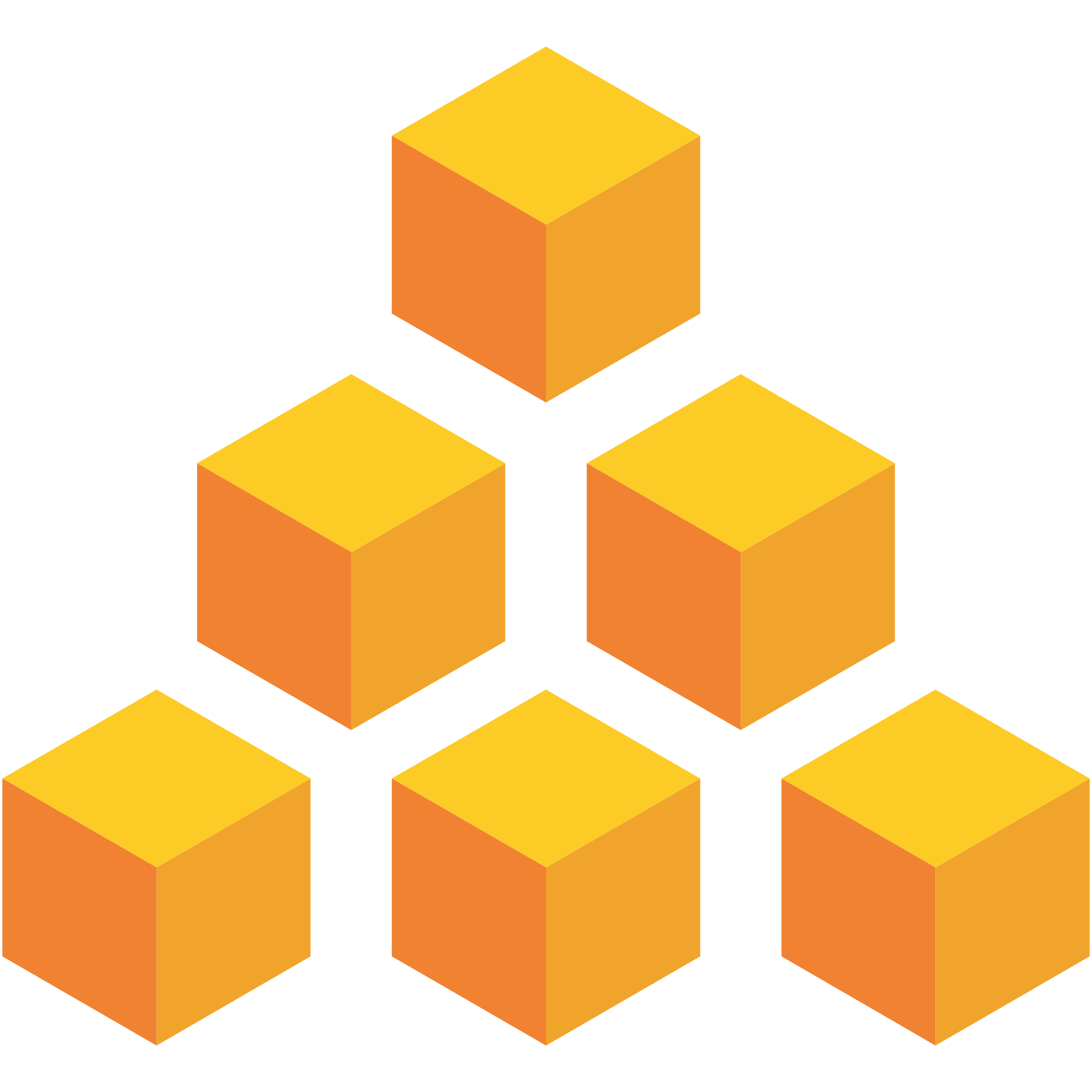 System
How to know if you are an admin
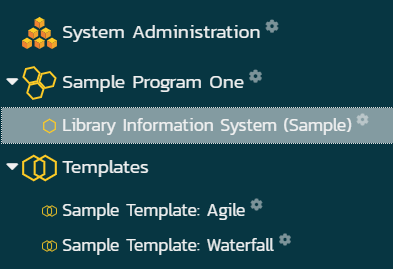 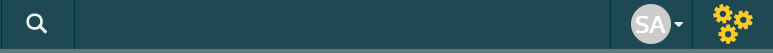 [Speaker Notes: The key is to look for the cogs]
Building blocks
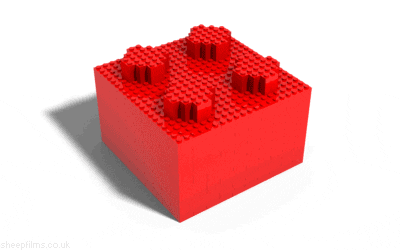 [Speaker Notes: Let’s walk through doing some basic stuff – a few steps that are pretty common for a system admin to do]
… or if you want to get technical
2
Choose its template
1
4
Make a new product
Add the product to the program
3
Make a program
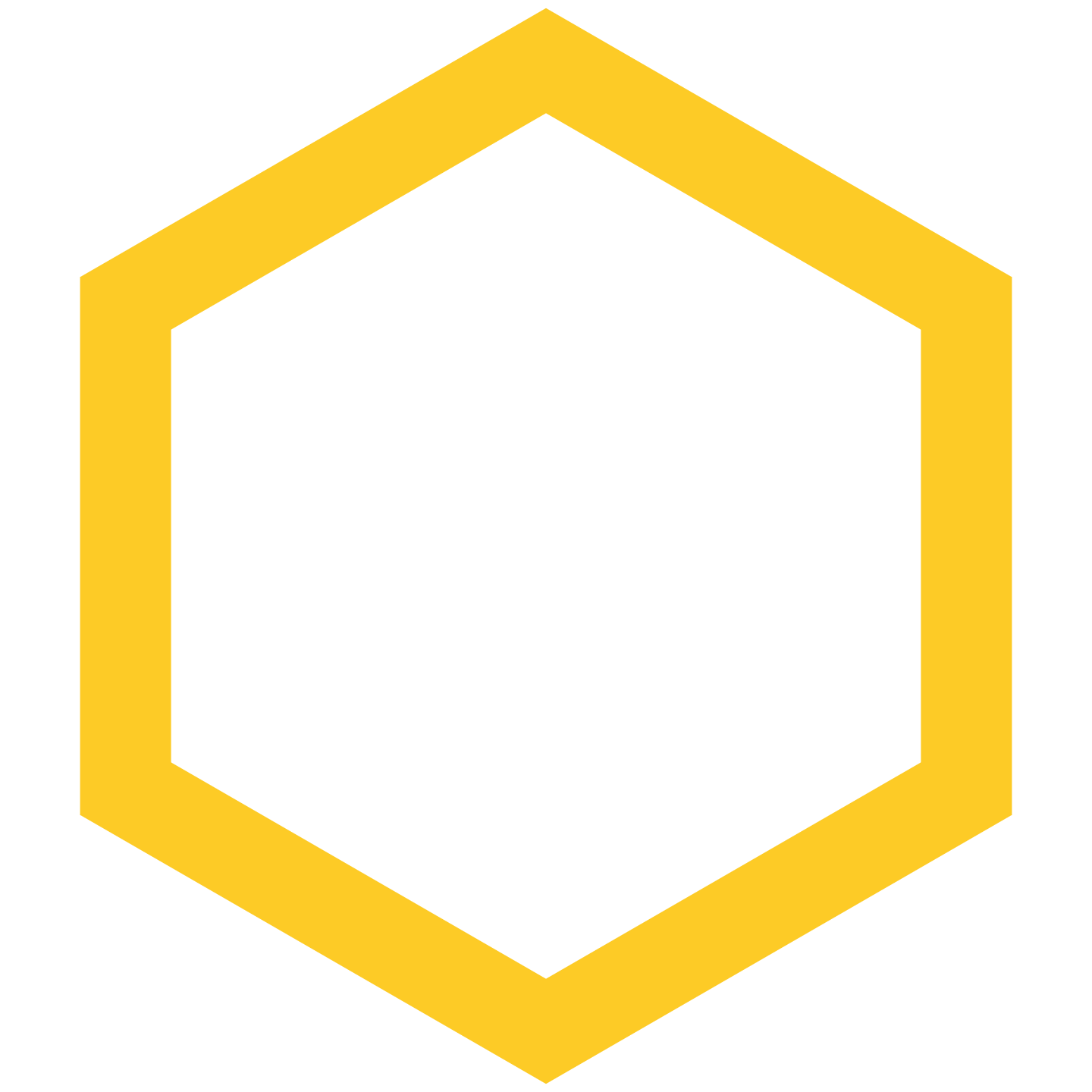 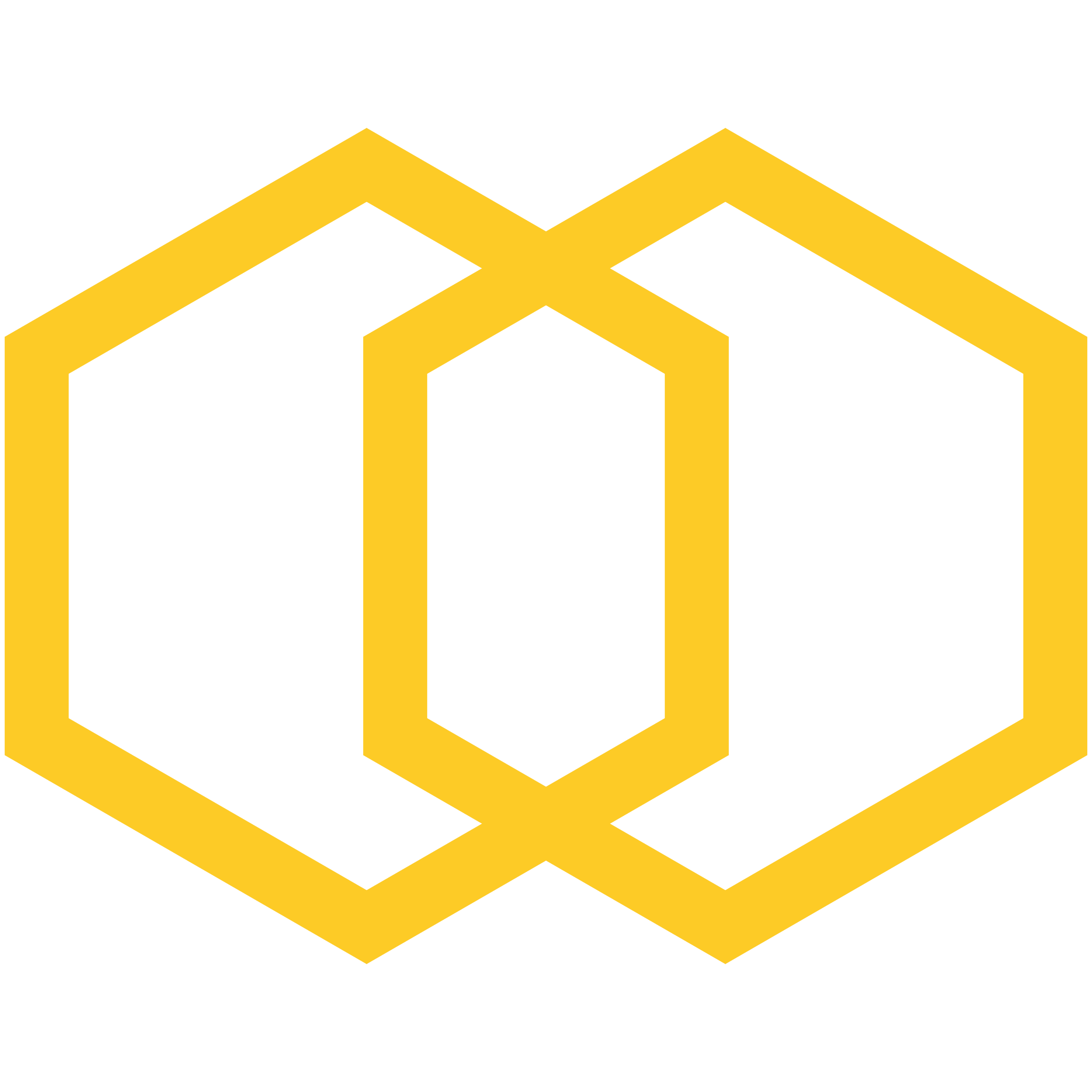 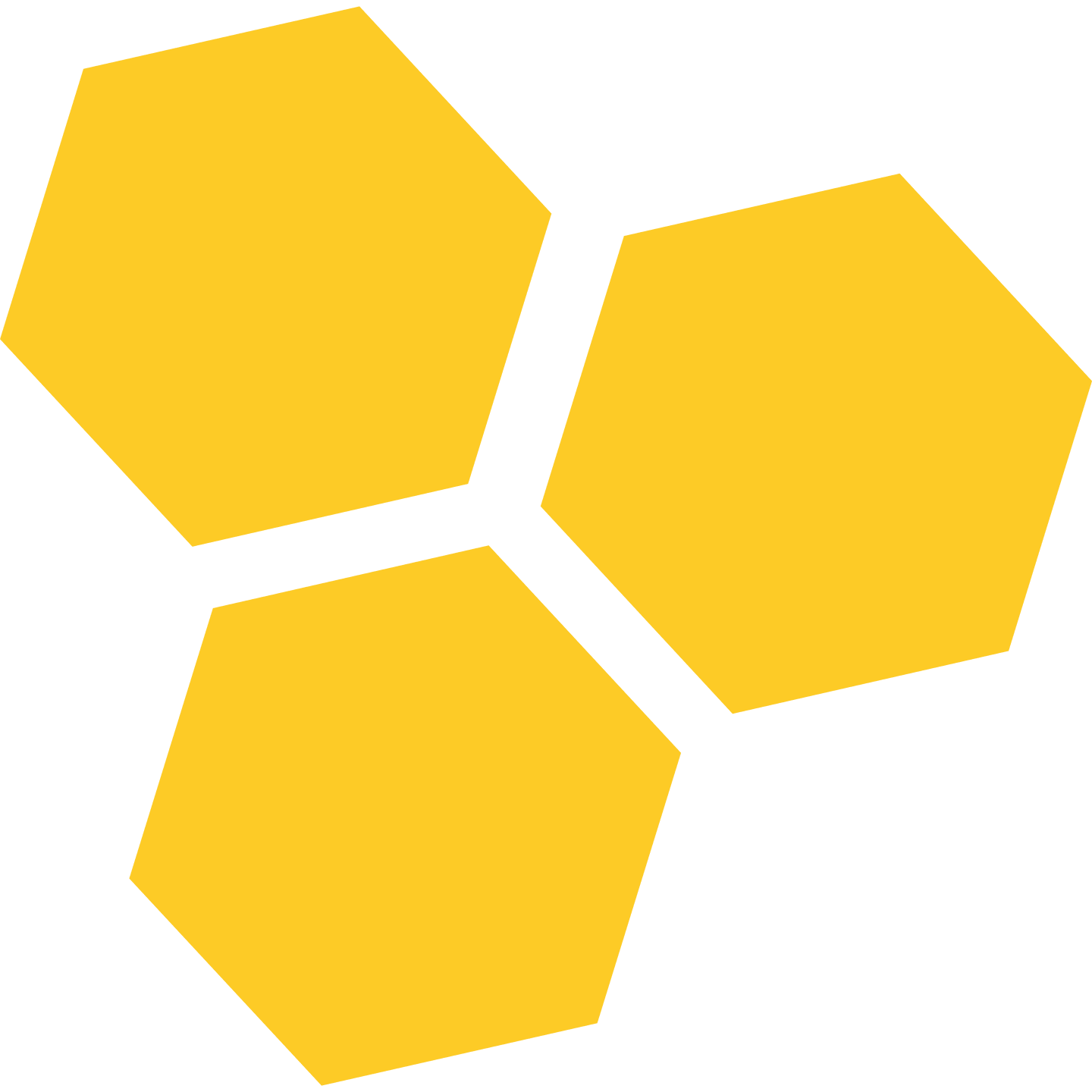 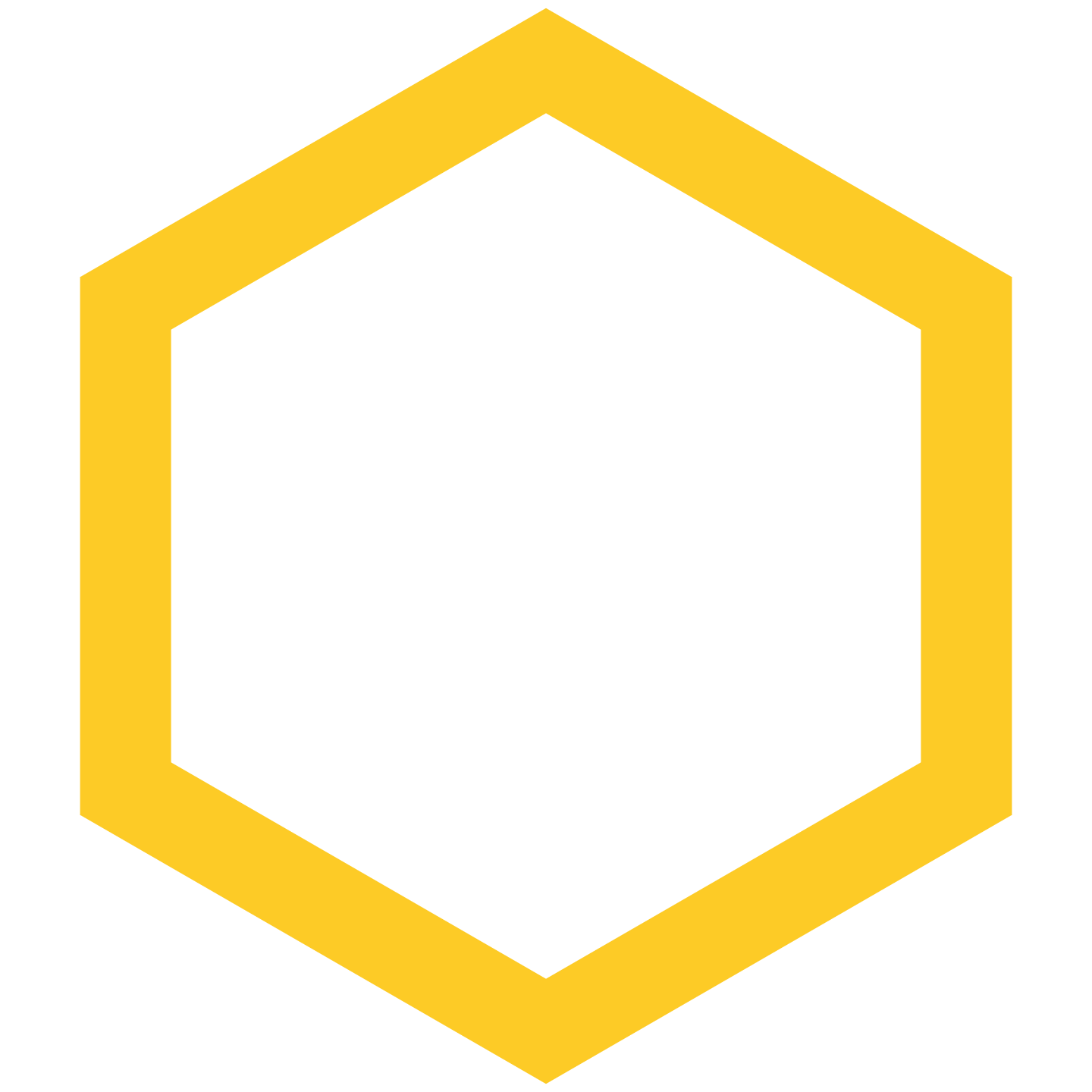 [Speaker Notes: OK this is a tough question: can anyone guess what this abstract diagram says we are going to do?]
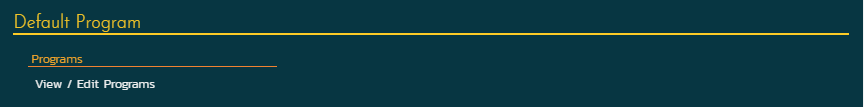 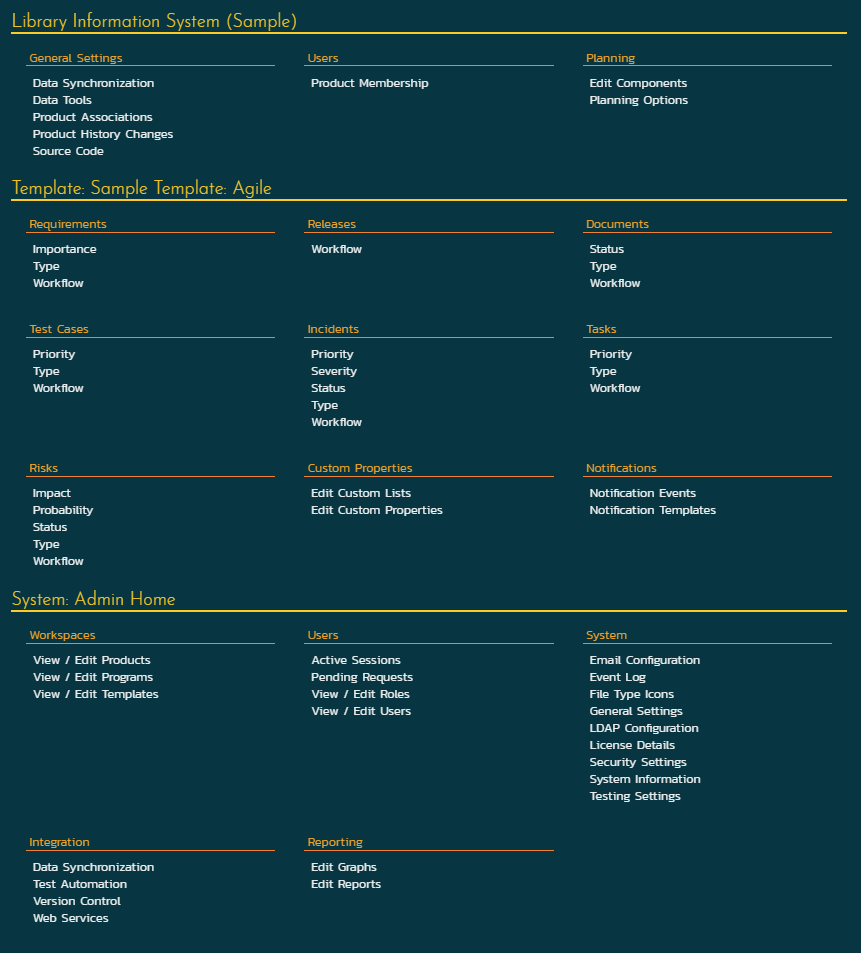 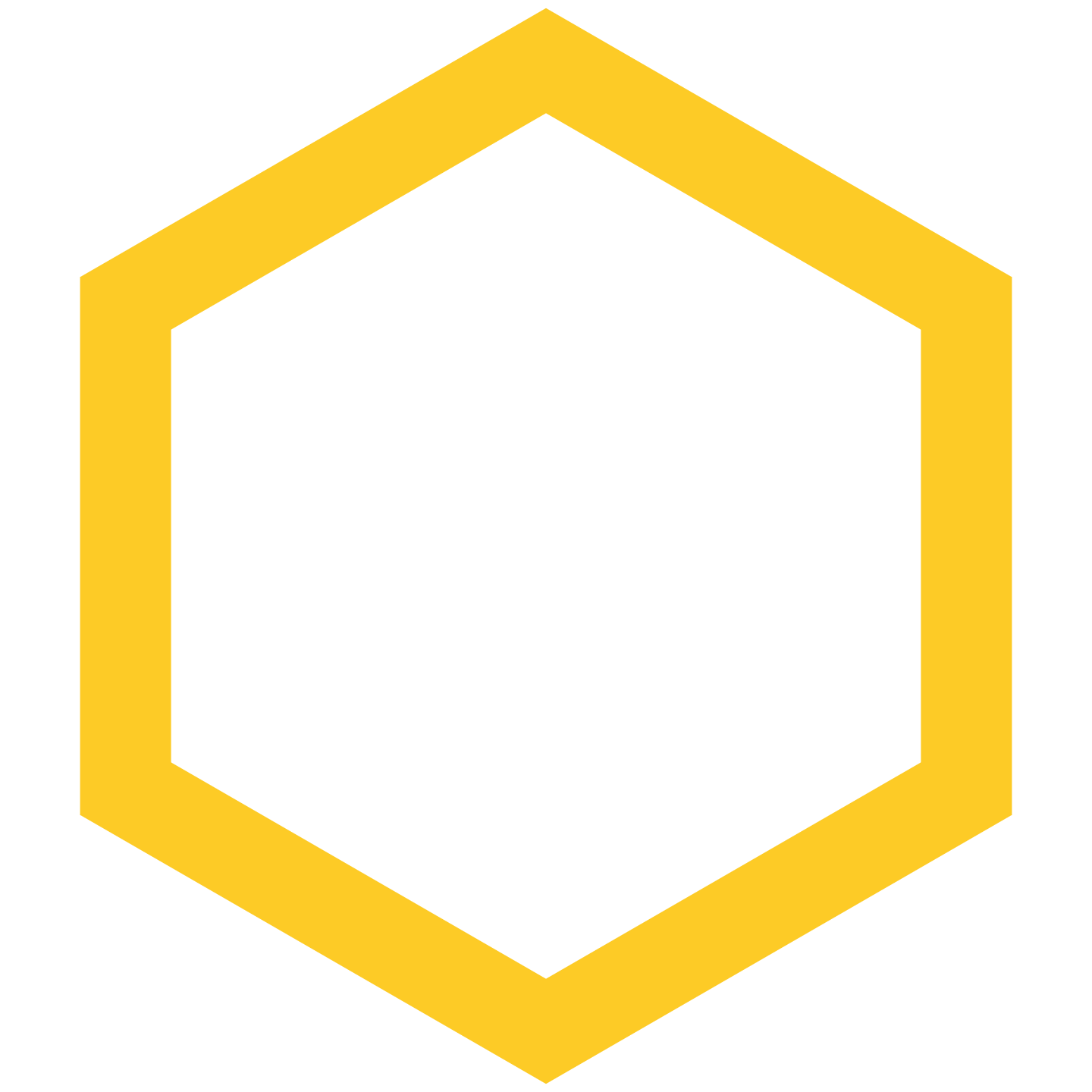 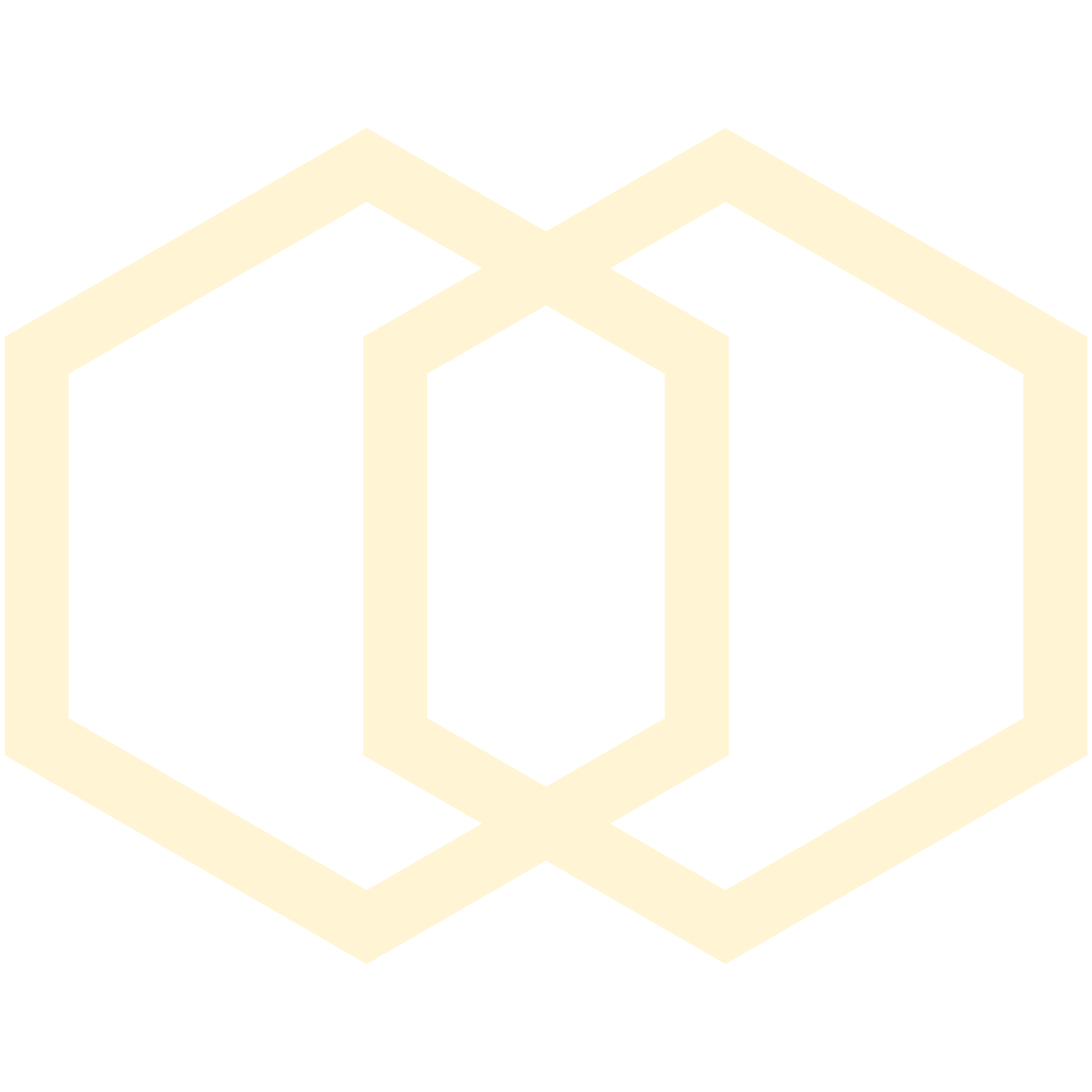 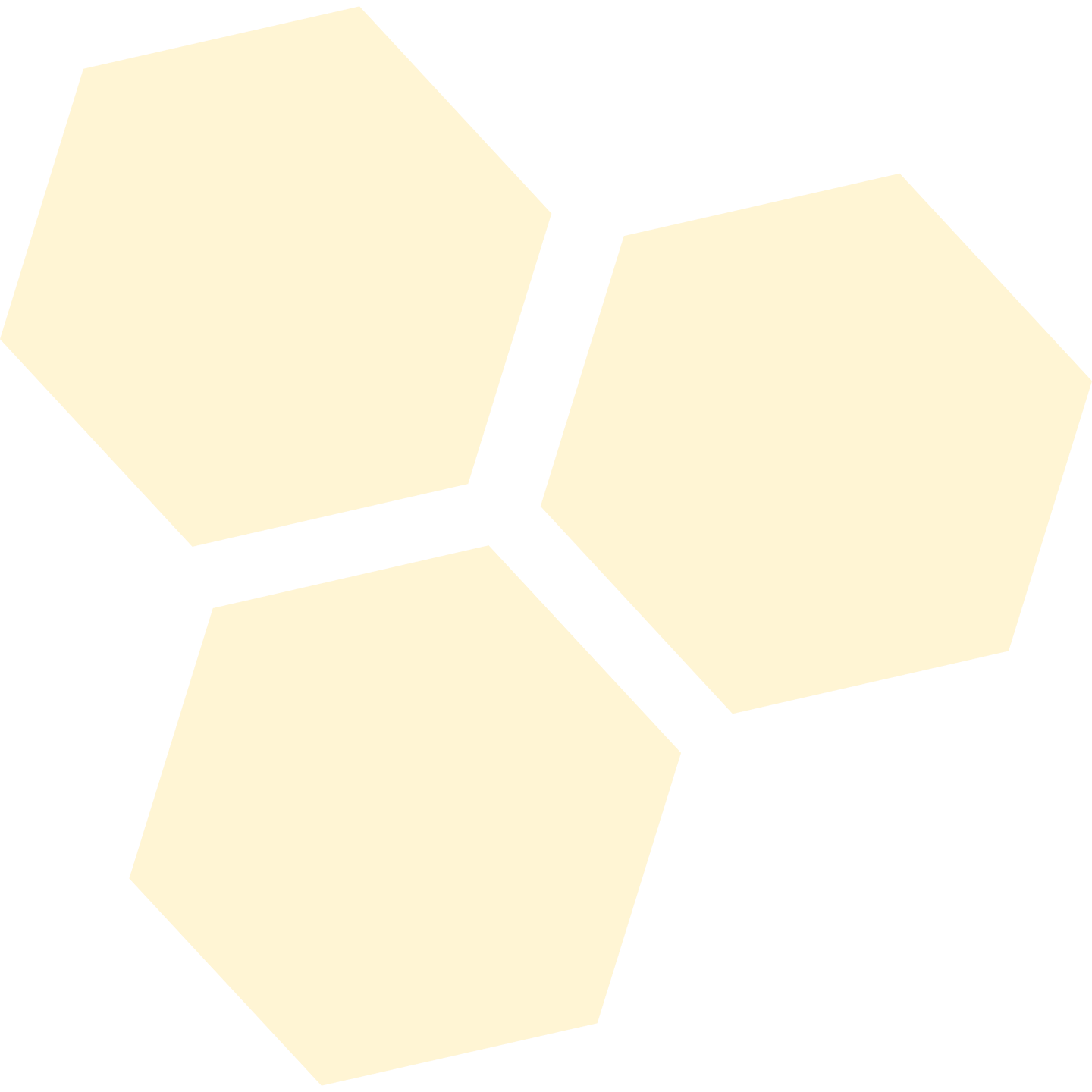 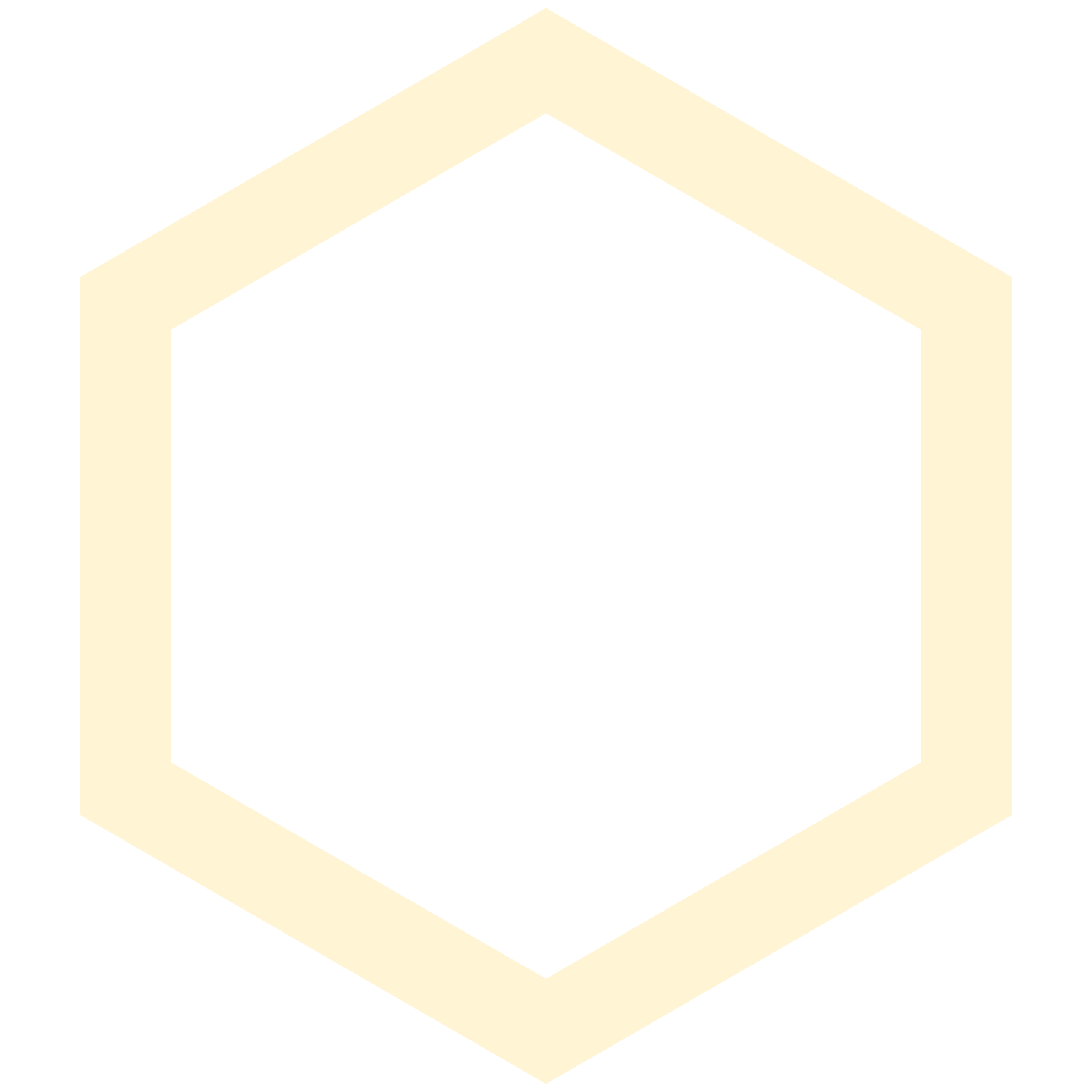 [Speaker Notes: If you are a system admin, whenever you open the admin menu, you will see the system admin menu options at the bottom.
In our first step we’re going to make a product.]
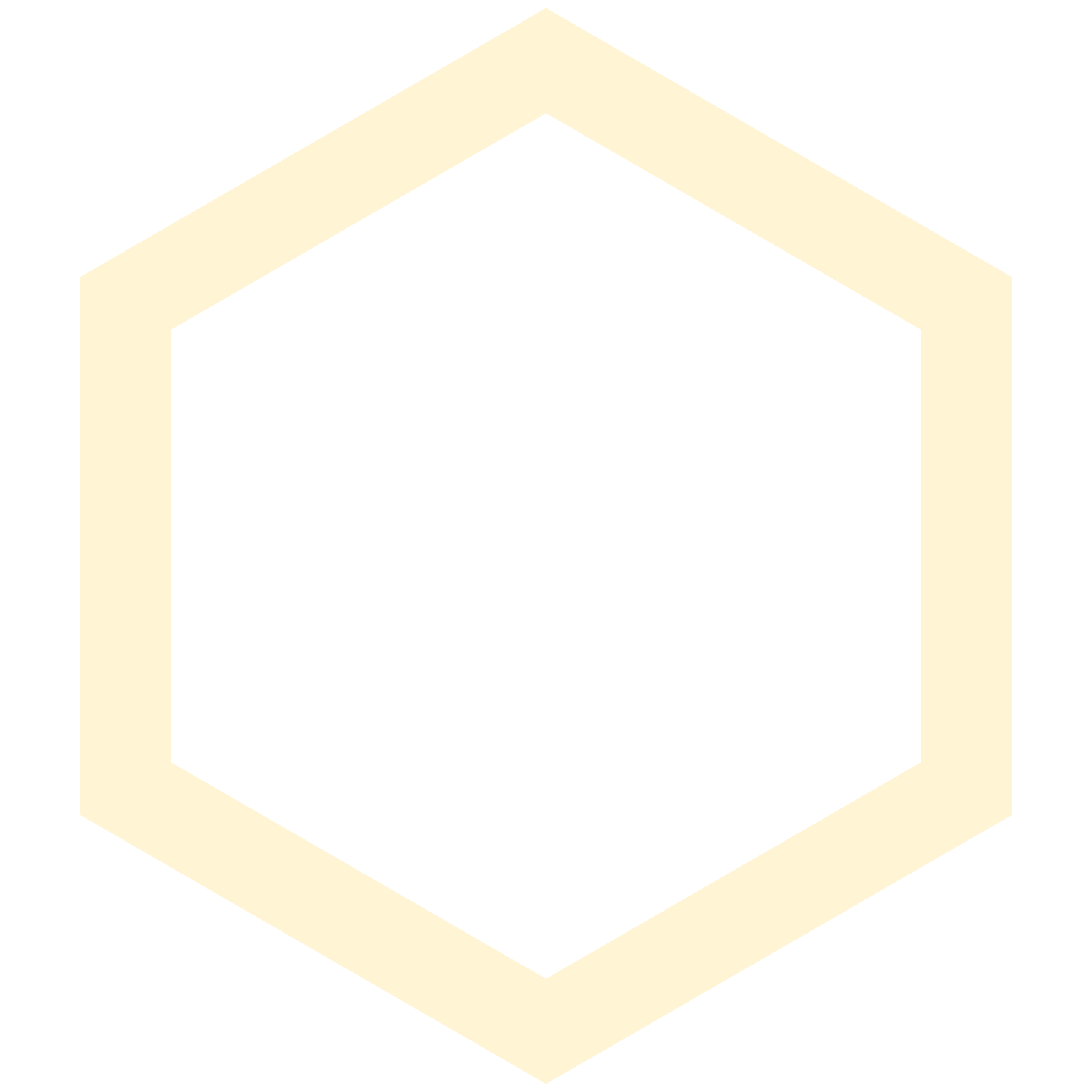 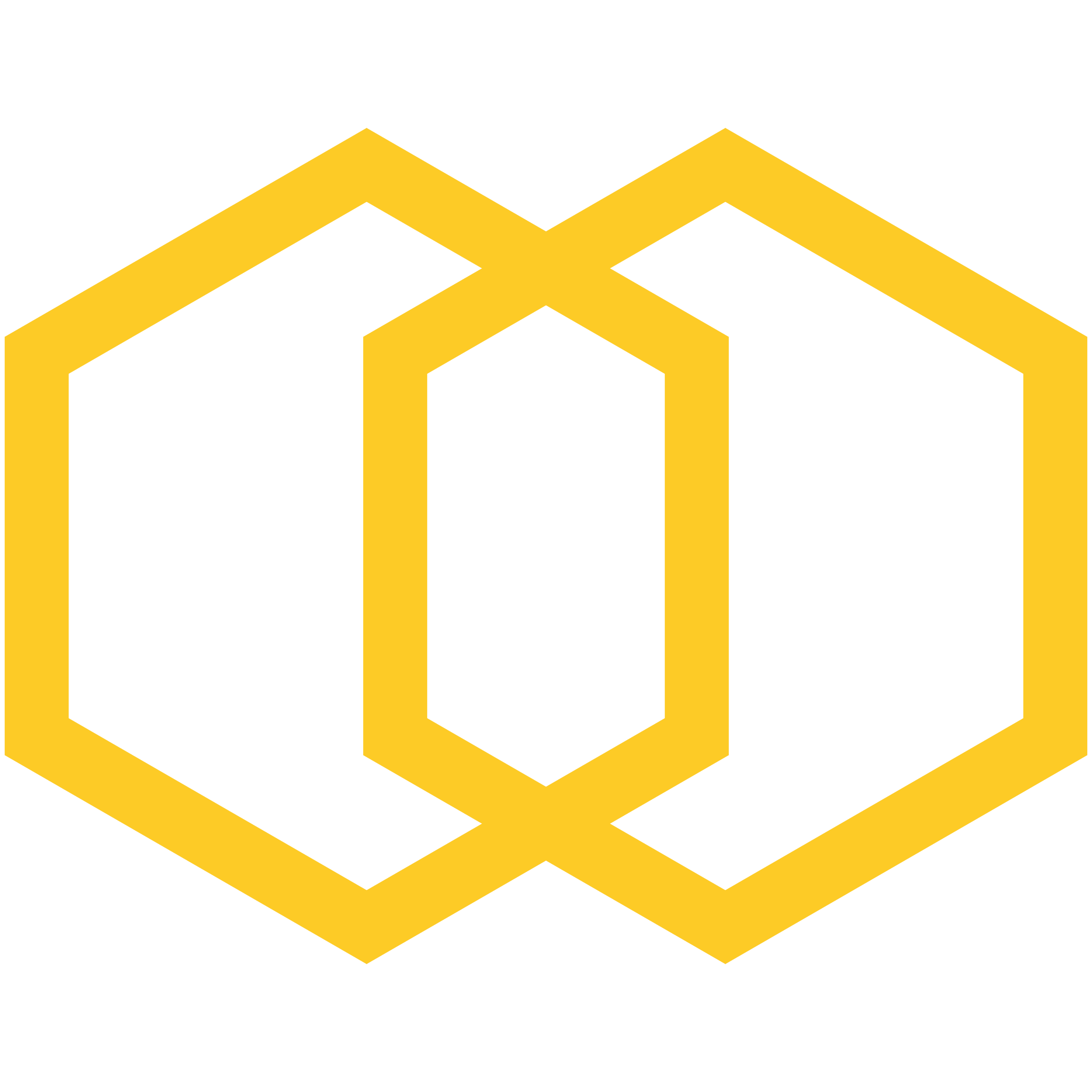 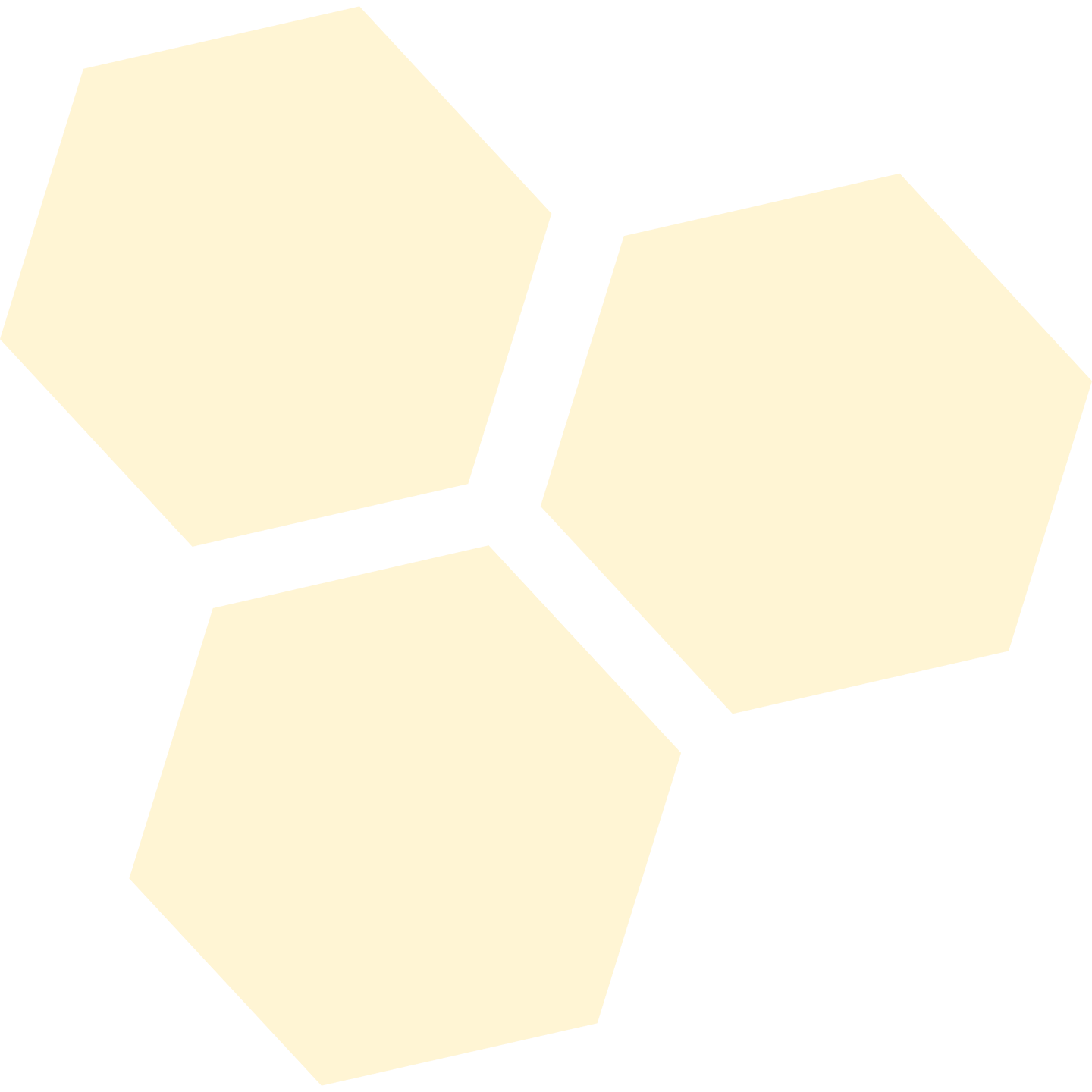 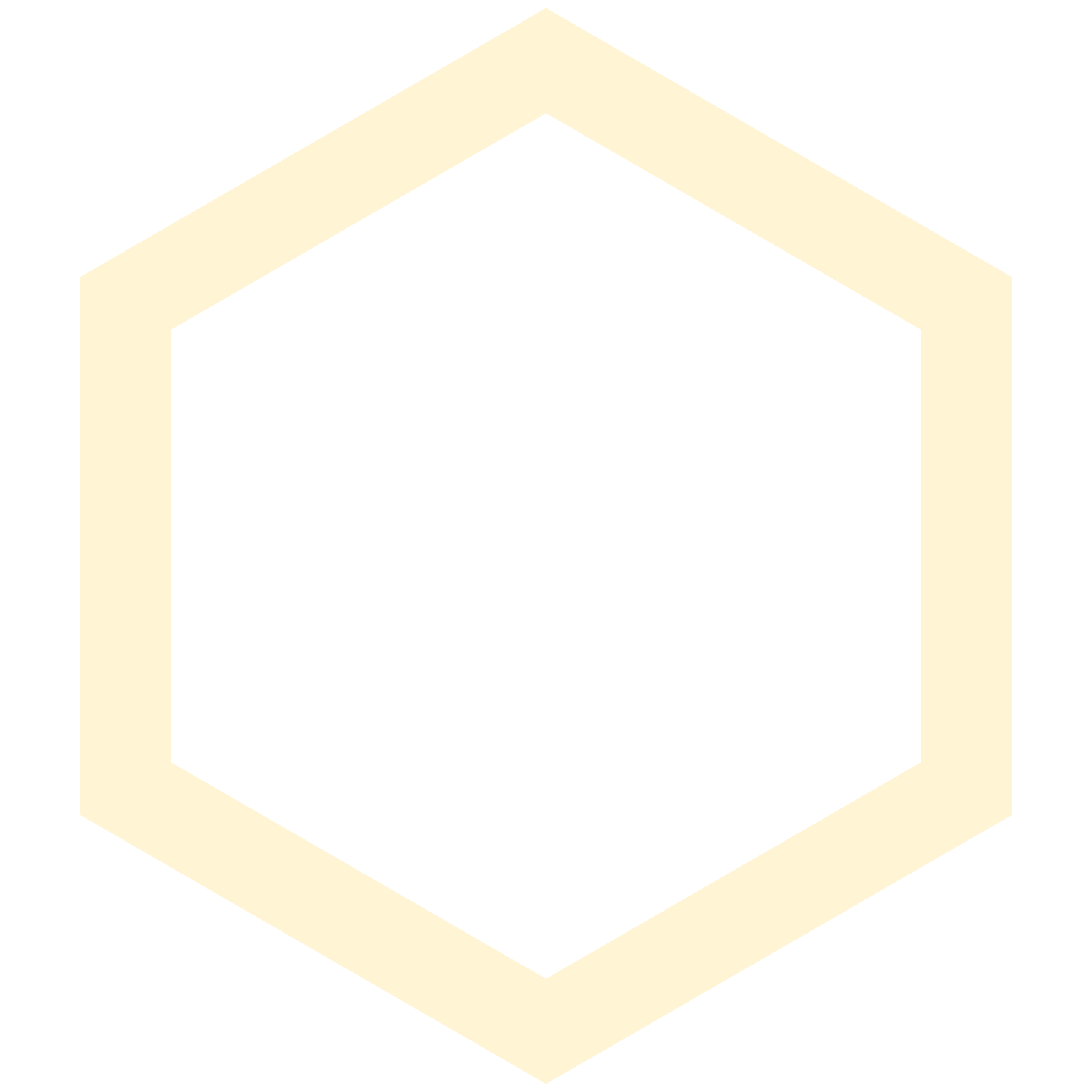 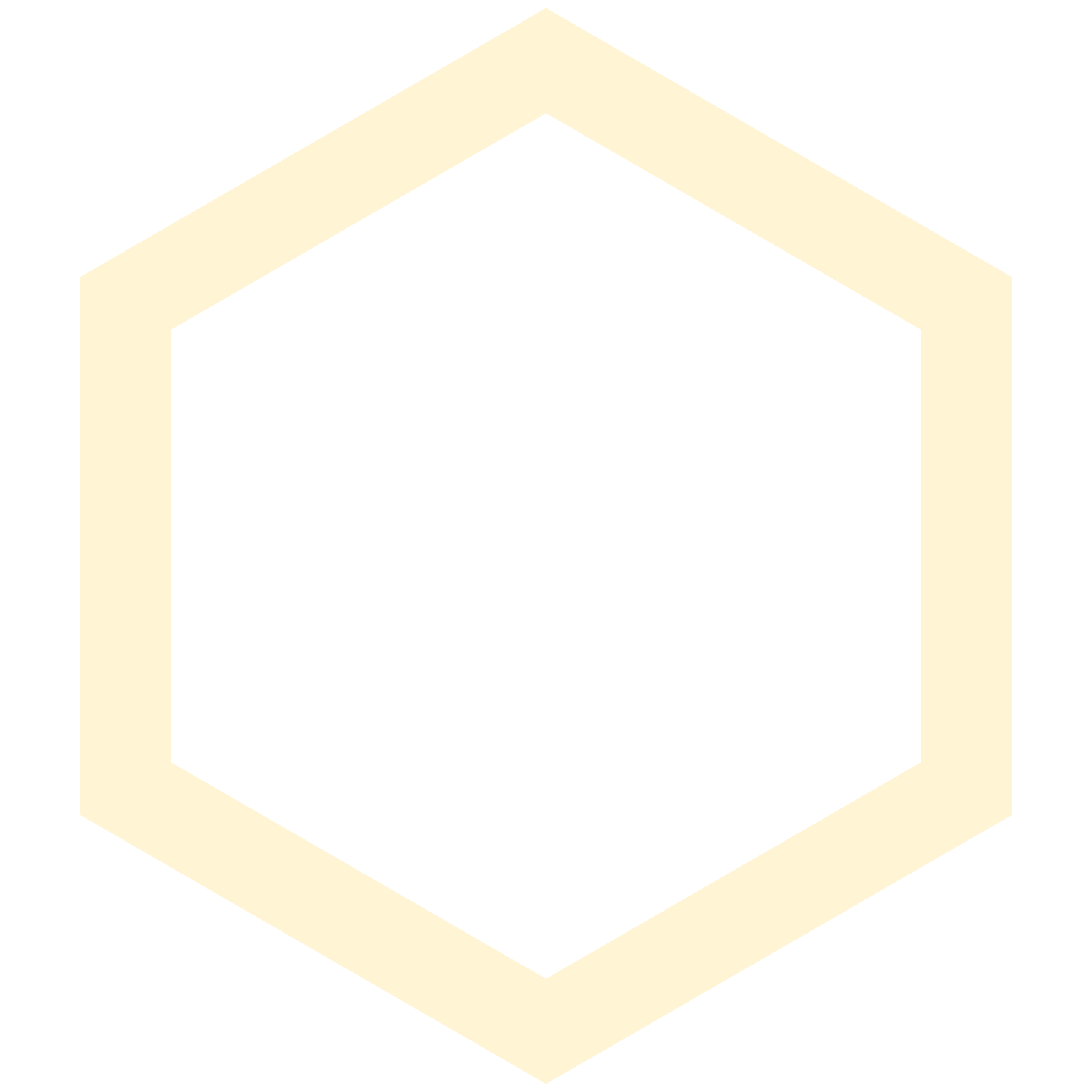 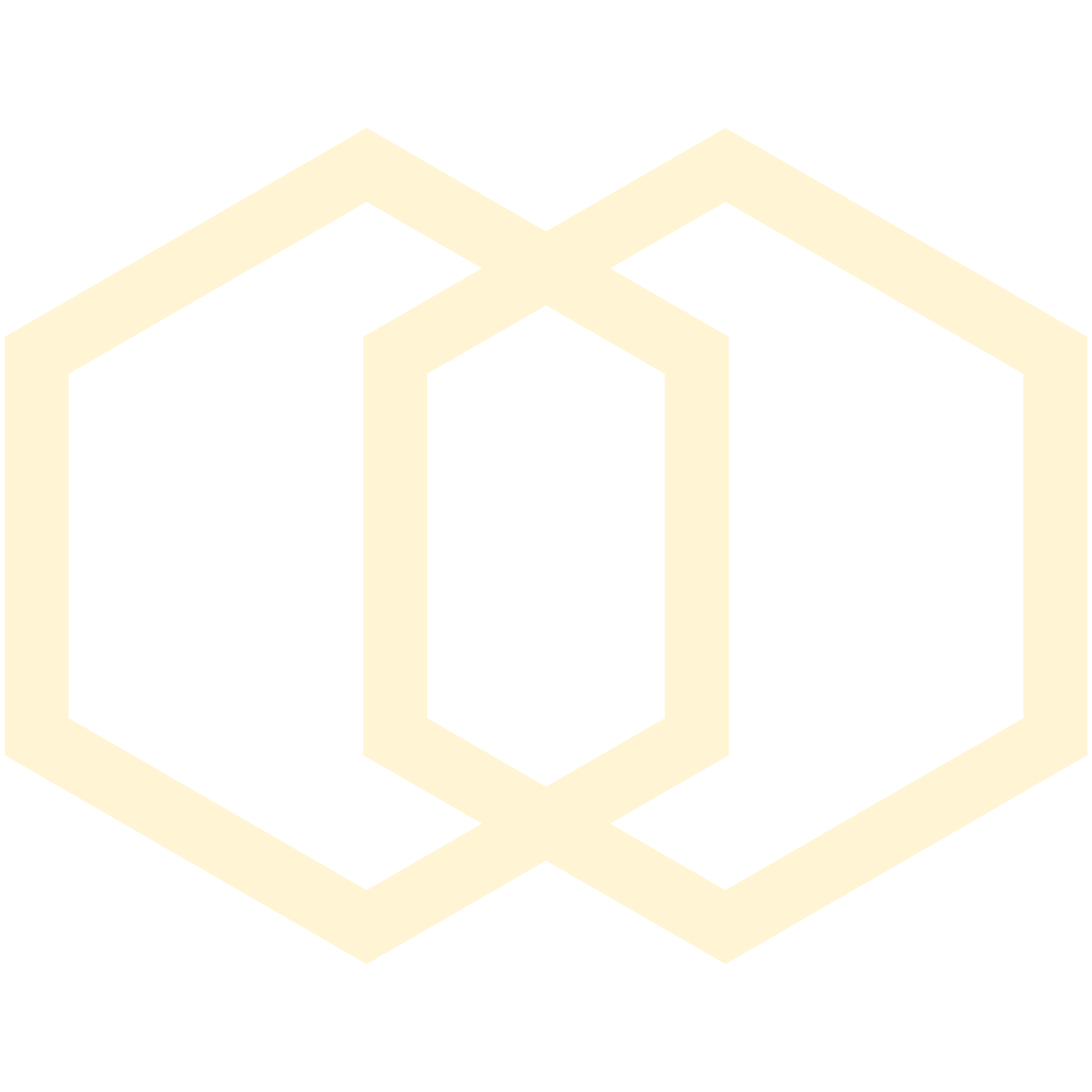 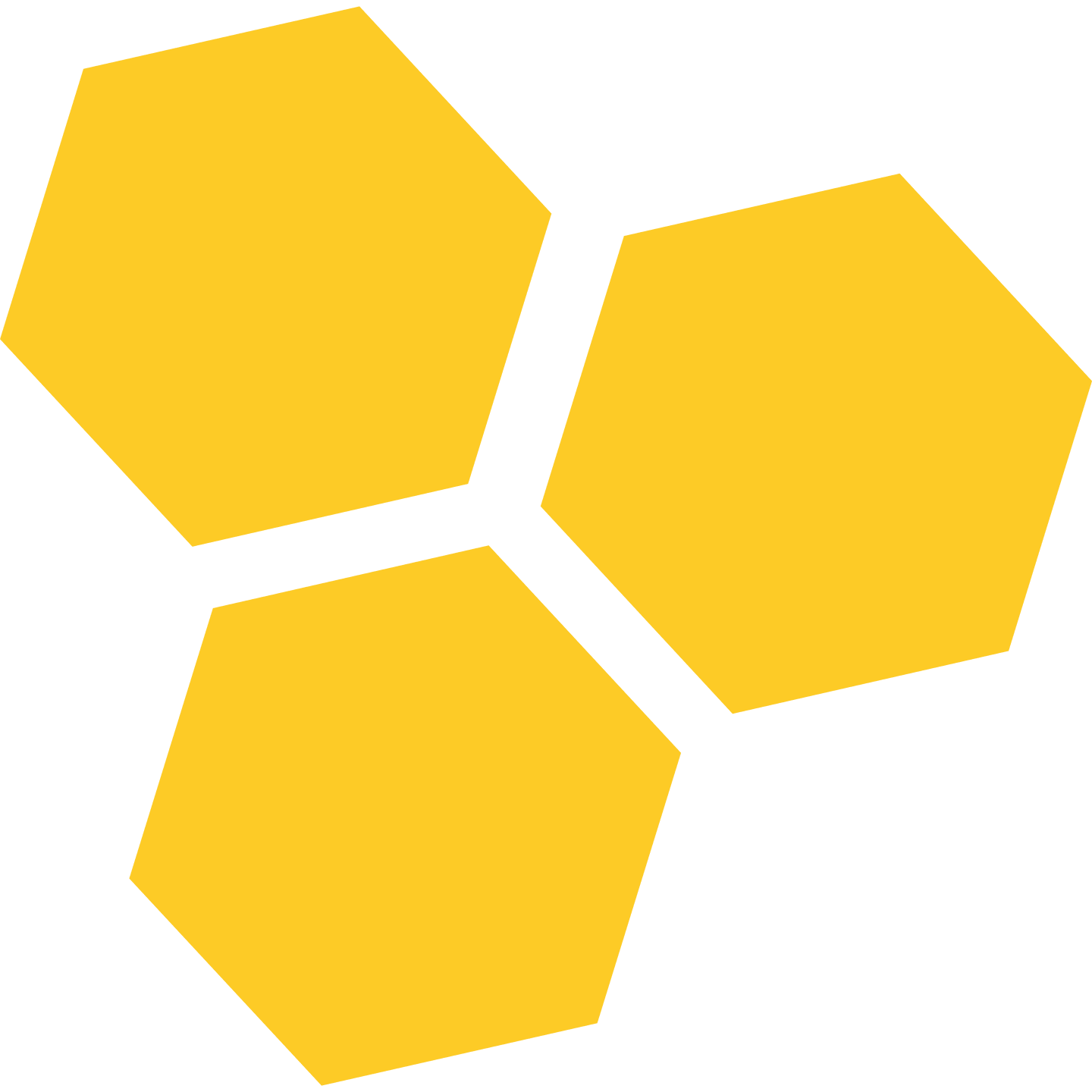 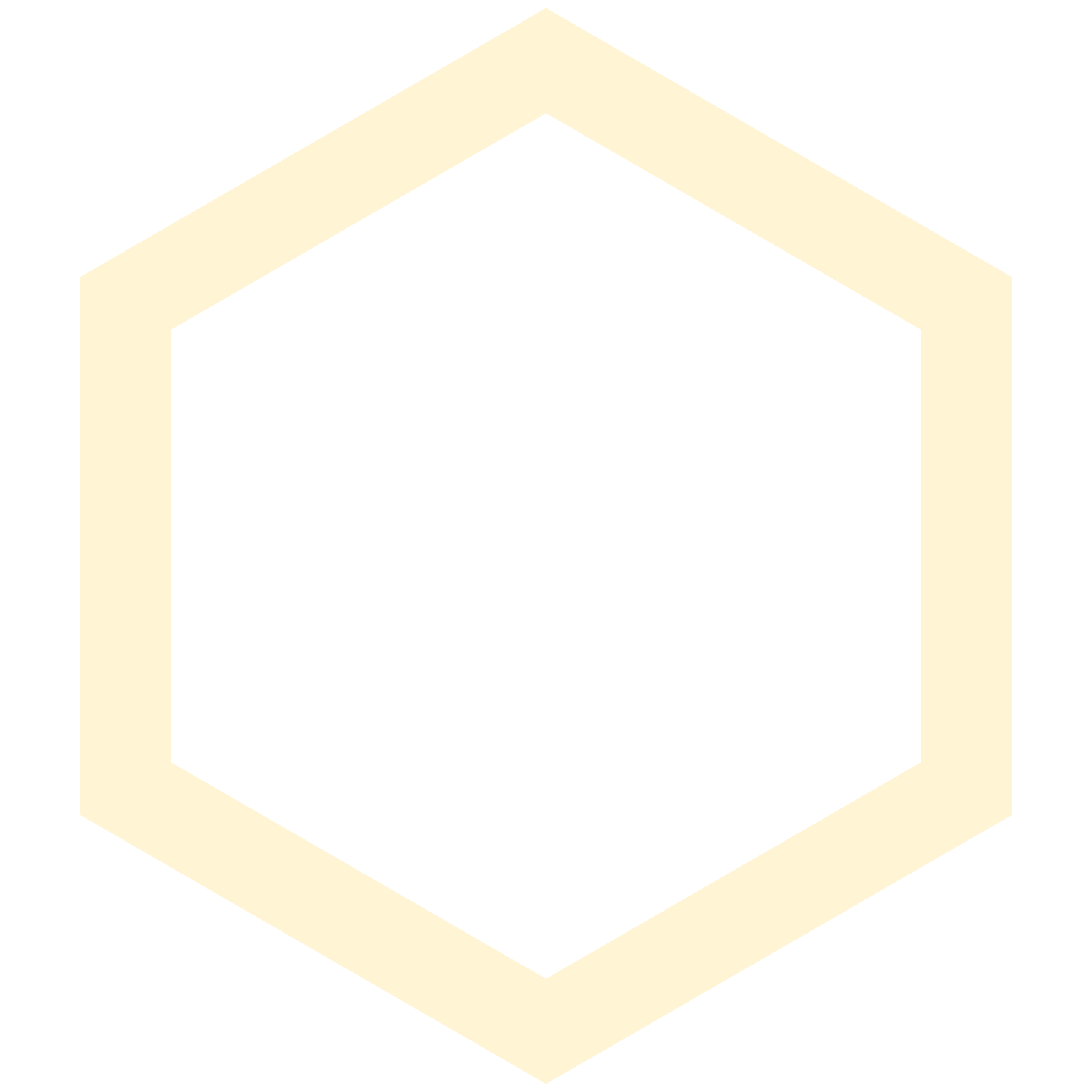 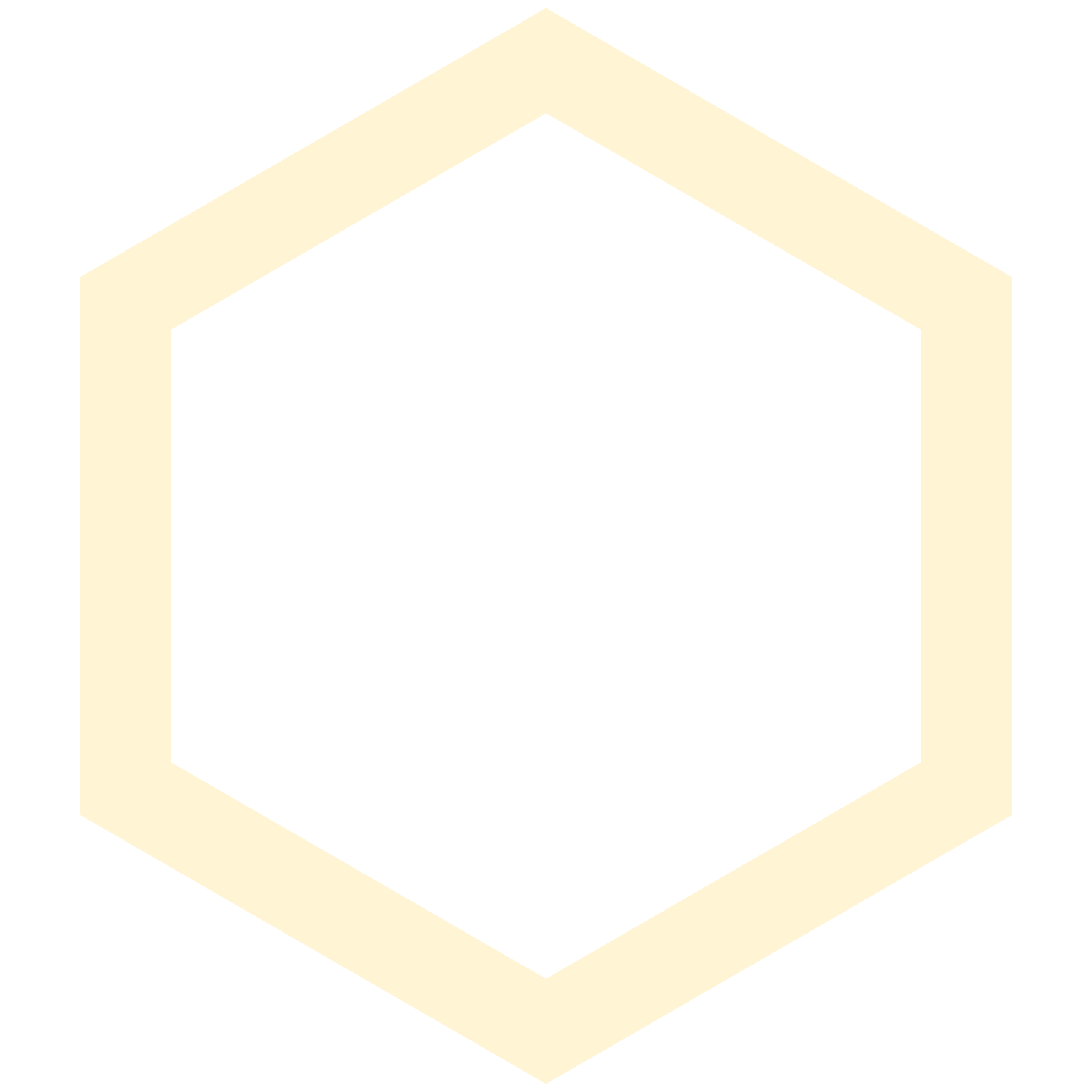 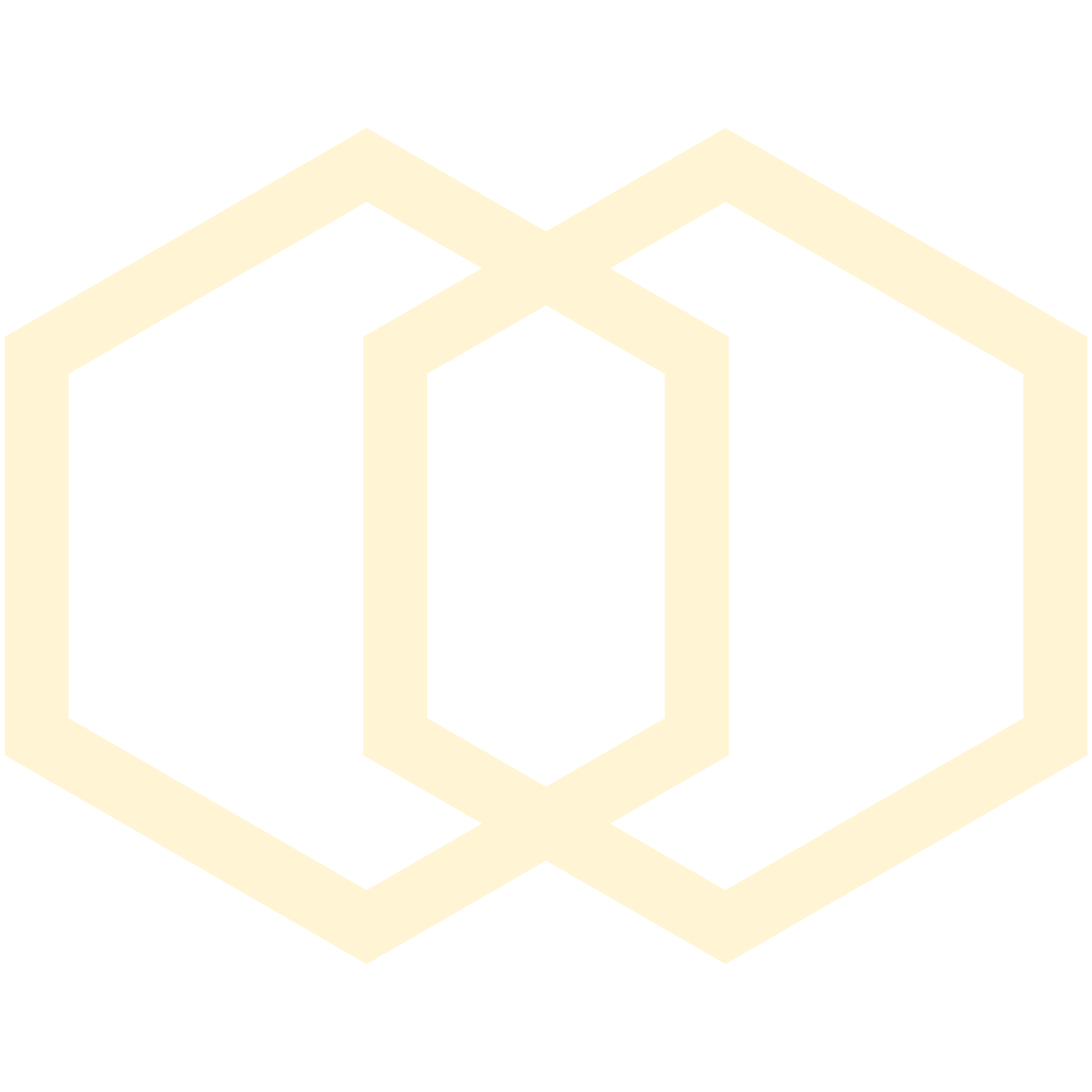 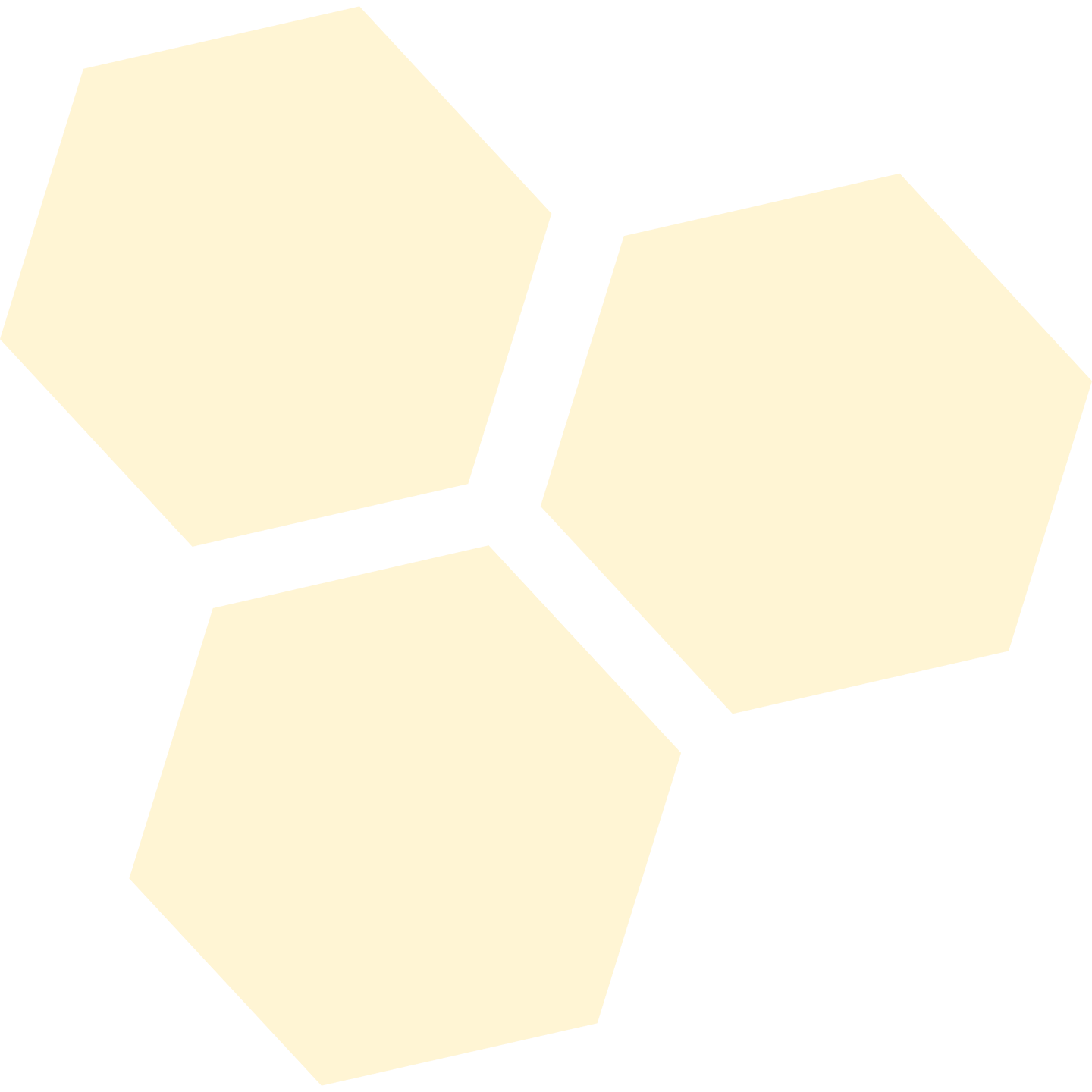 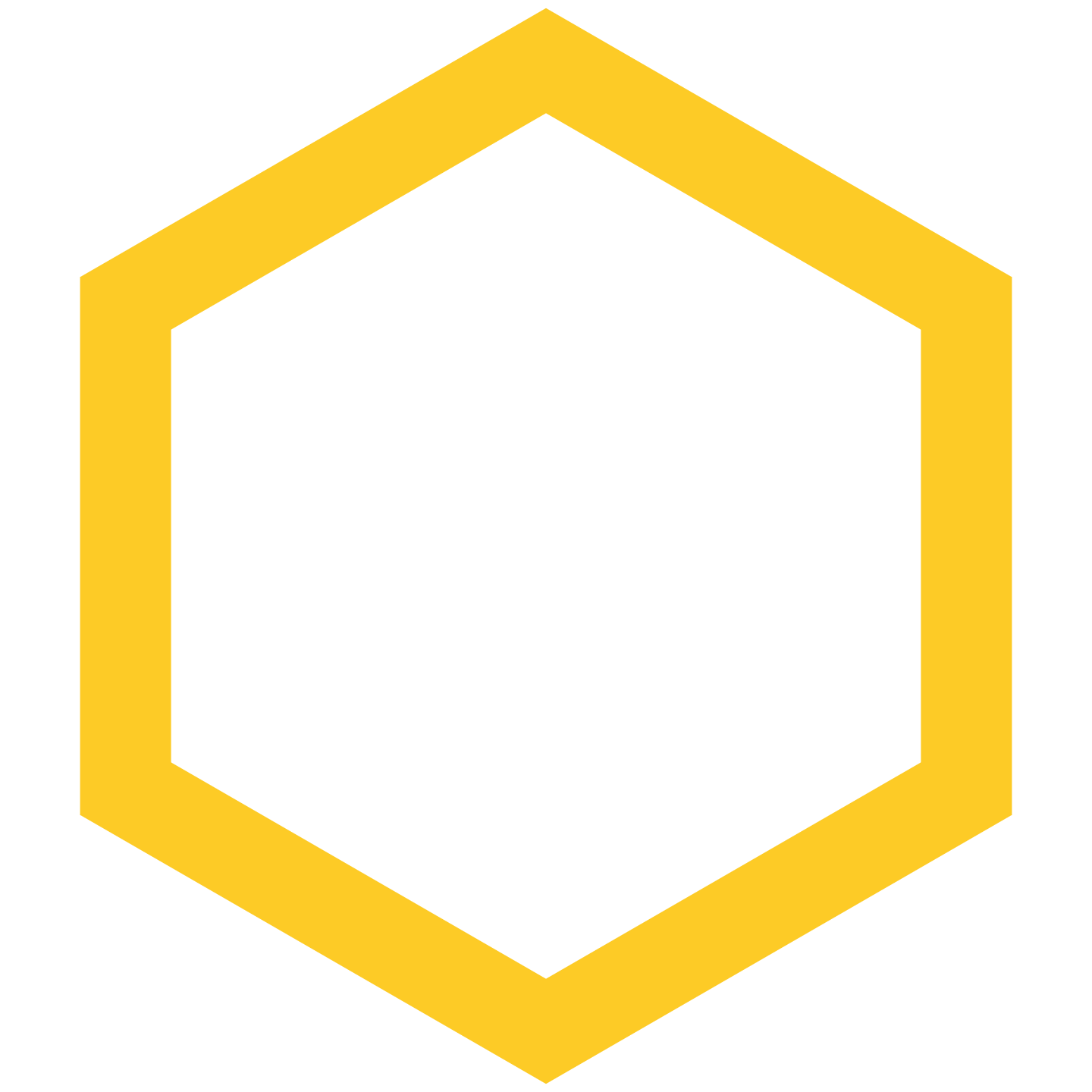 Users
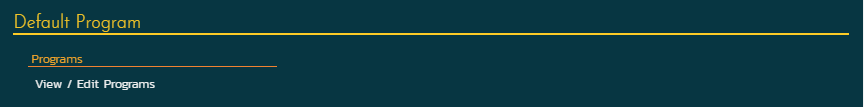 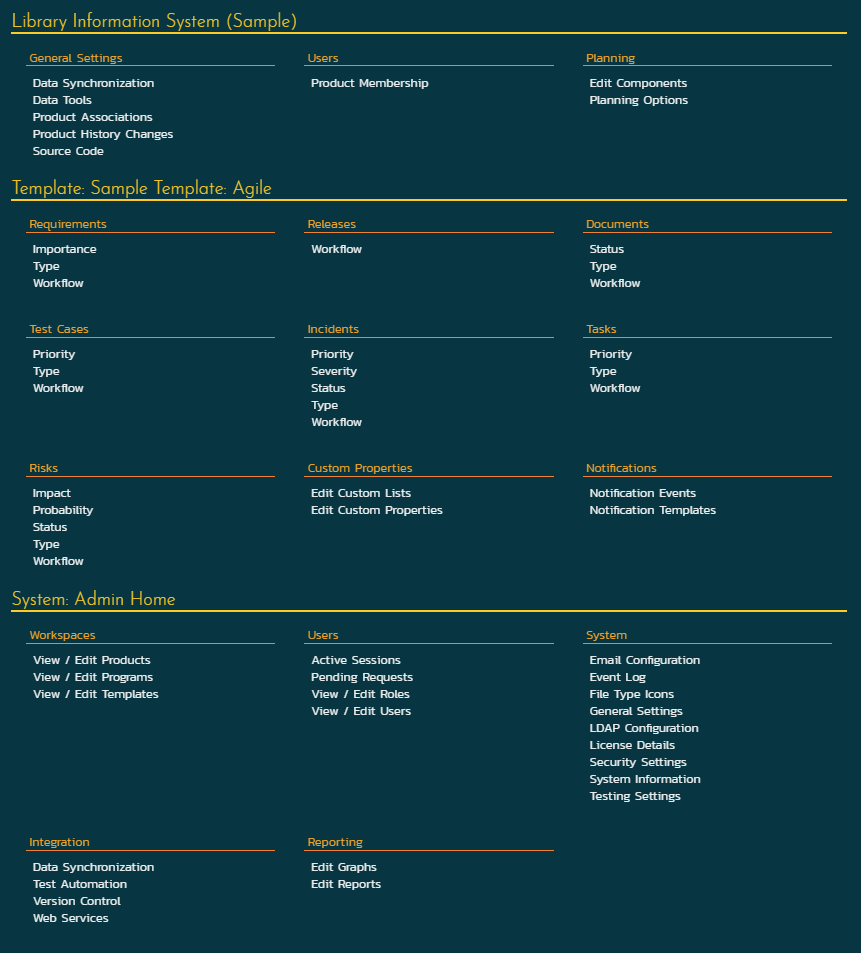 View users
Add Users Two Ways
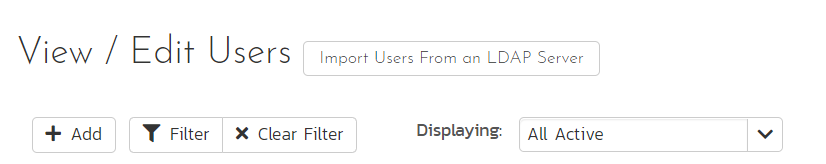 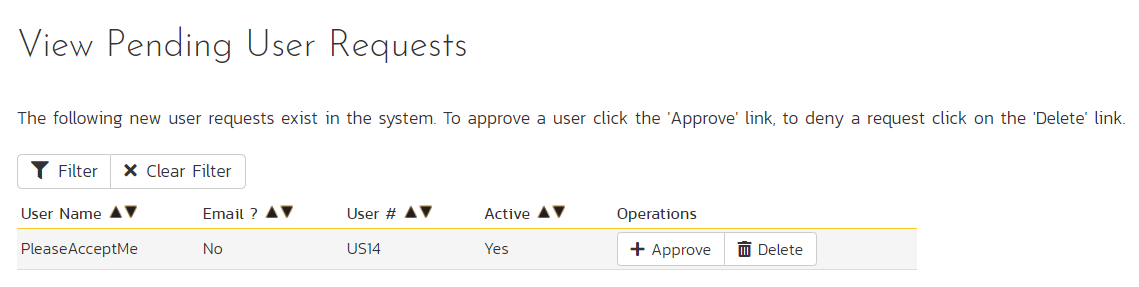 Who can do what: user roles
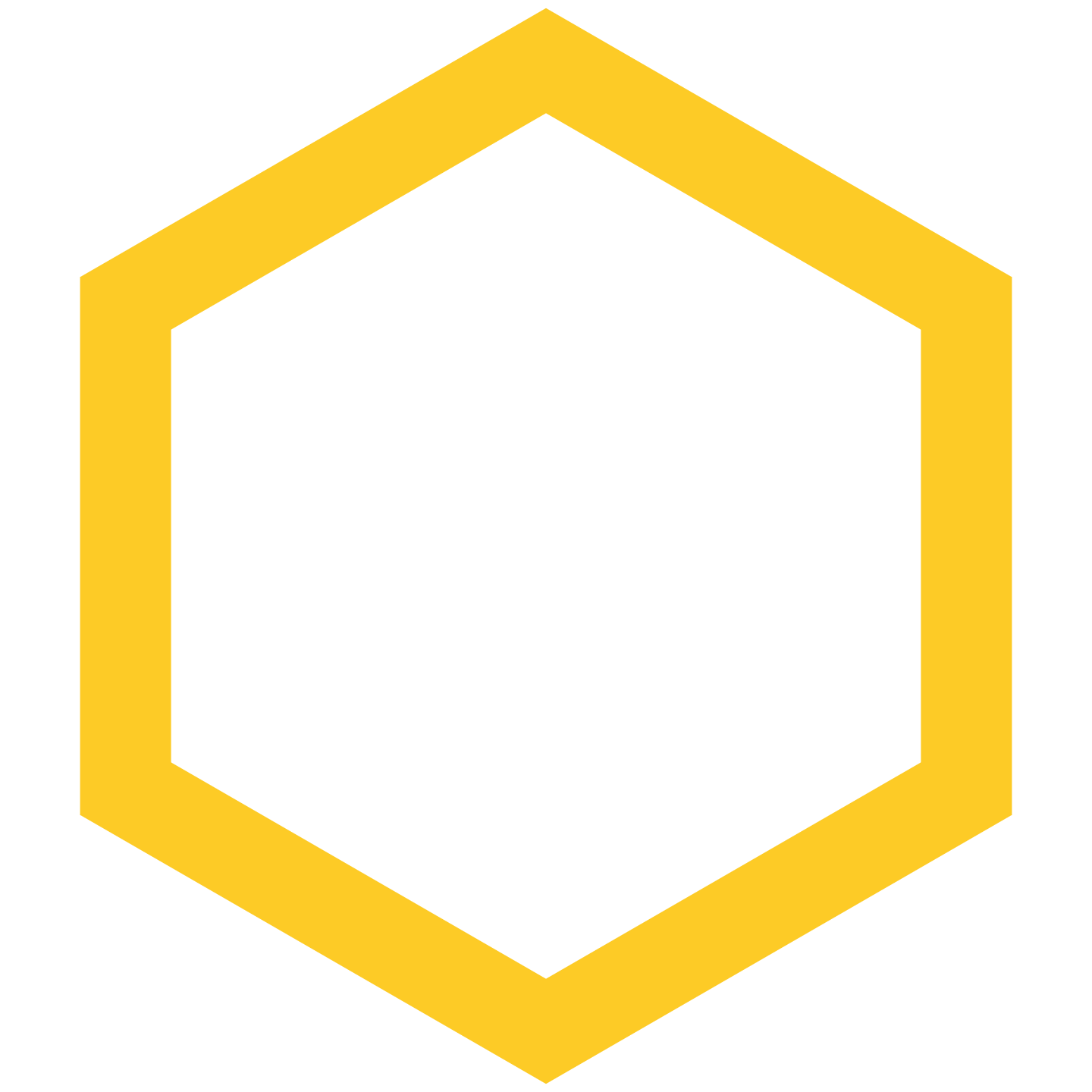 Product admin
Template admin
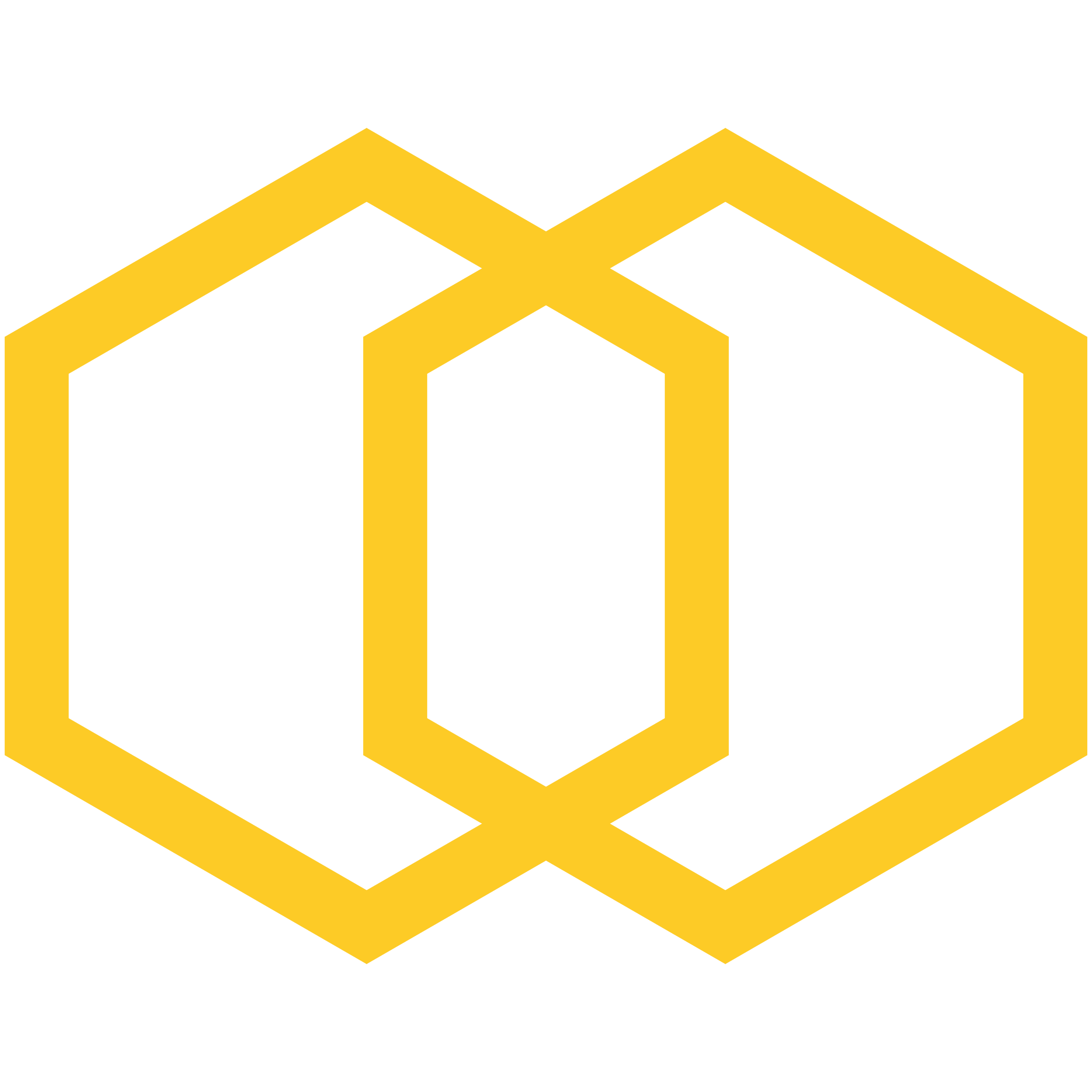 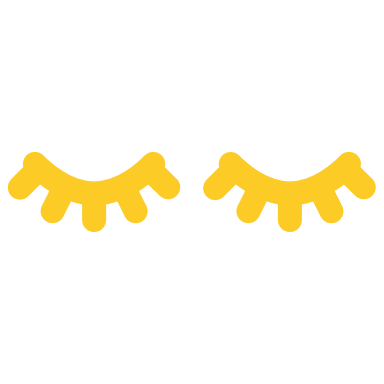 Limited view
Role permissions
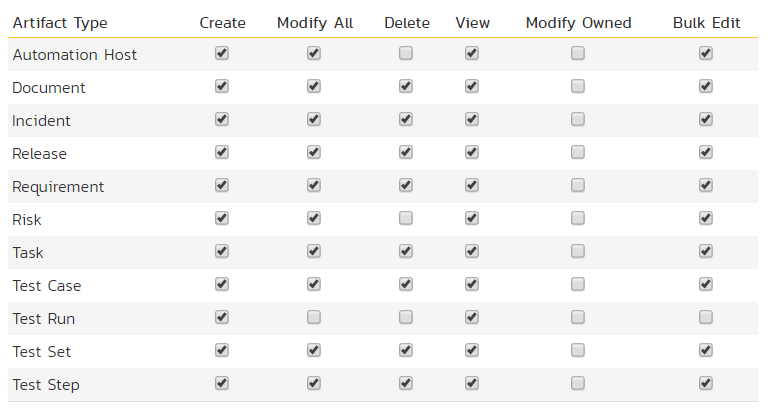 How many user roles are possible?
295,148,000,000,000,000,000
[Speaker Notes: For a quick bonus – can anyone actually ready out that number? I had to look it up btw]
Adding Users to a Product
Custom Properties
[Speaker Notes: We’ve made products, looking into users, and now we’re in the home stretch. Custom properties are a way to add extra fields to many parts of the system]
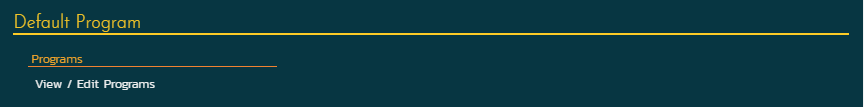 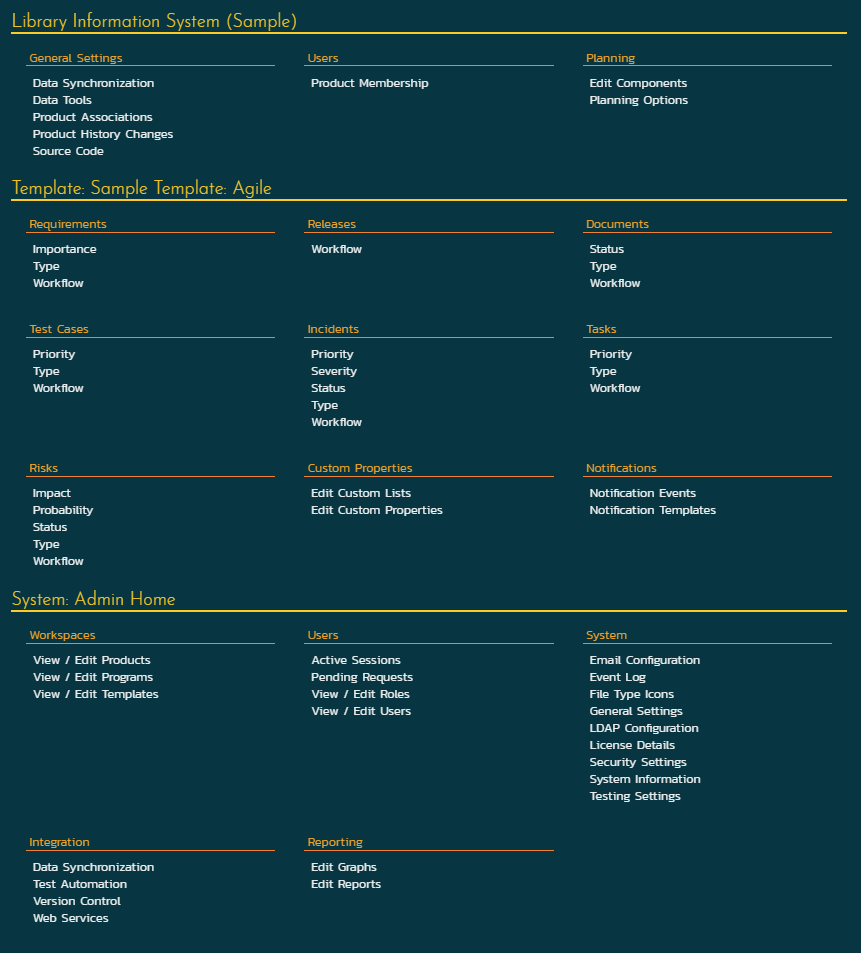 Finding custom properties
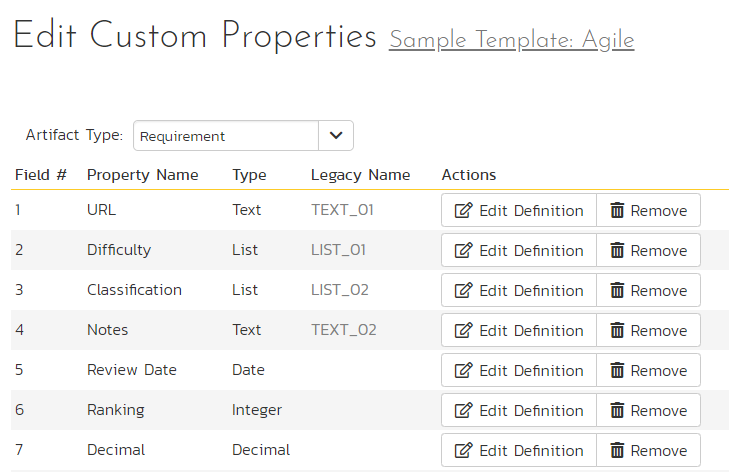 [Speaker Notes: Each artifact type, for each template can have up to 30 custom fields. That’s a lot. You access all of them from this one page – and select the artifact you want to add them to]
Custom property types
text
numbers
true/false
date
list/multilist 
user
Custom lists
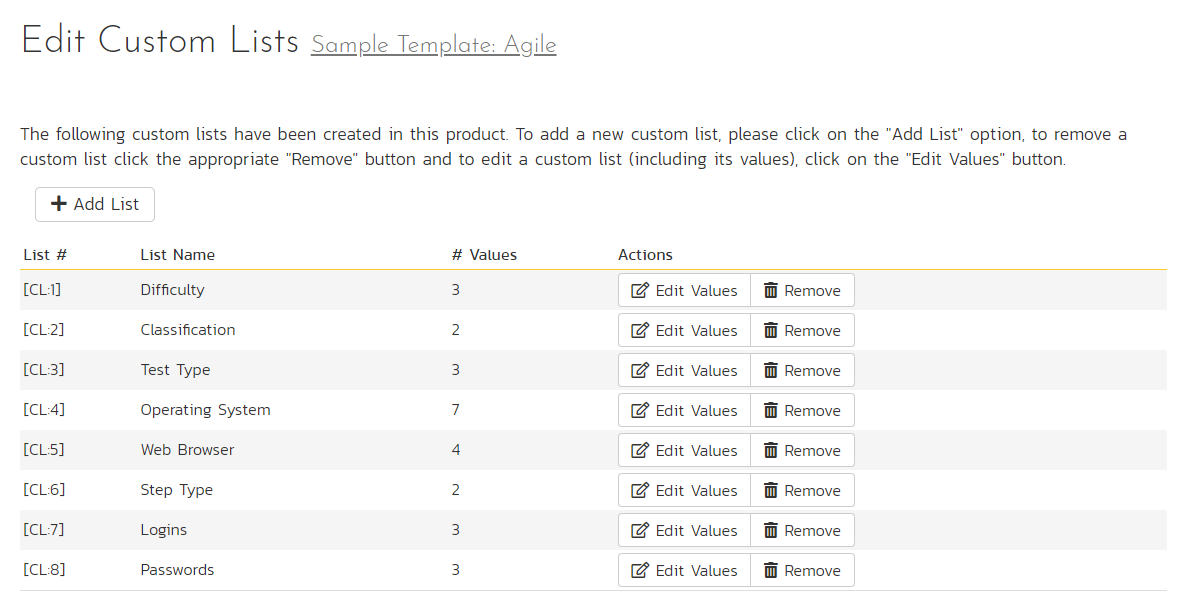 [Speaker Notes: The lists are special – you set them up separately from the custom properties. You can have as many custom lists as you want, and can use the same list across different custom properties and artifacts]
Custom lists
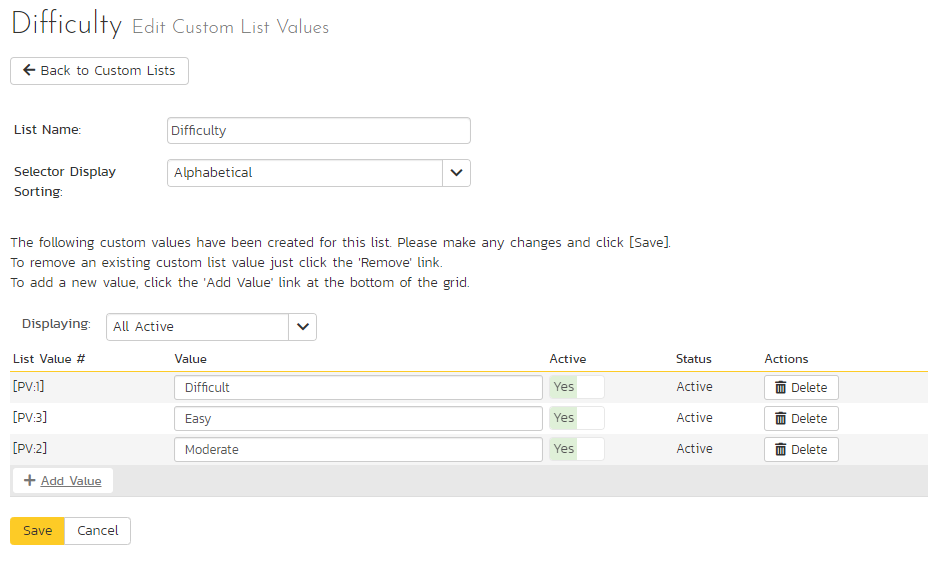 [Speaker Notes: The lists are special – you set them up separately from the custom properties. You can have as many custom lists as you want, and can use the same list across different custom properties and artifacts]
Final tips
You can learn a lot from the admin menu / spiradoc.inflectra.com
System admins: make a dummy private product and template to play with
Admin 2 will be a deeper dive
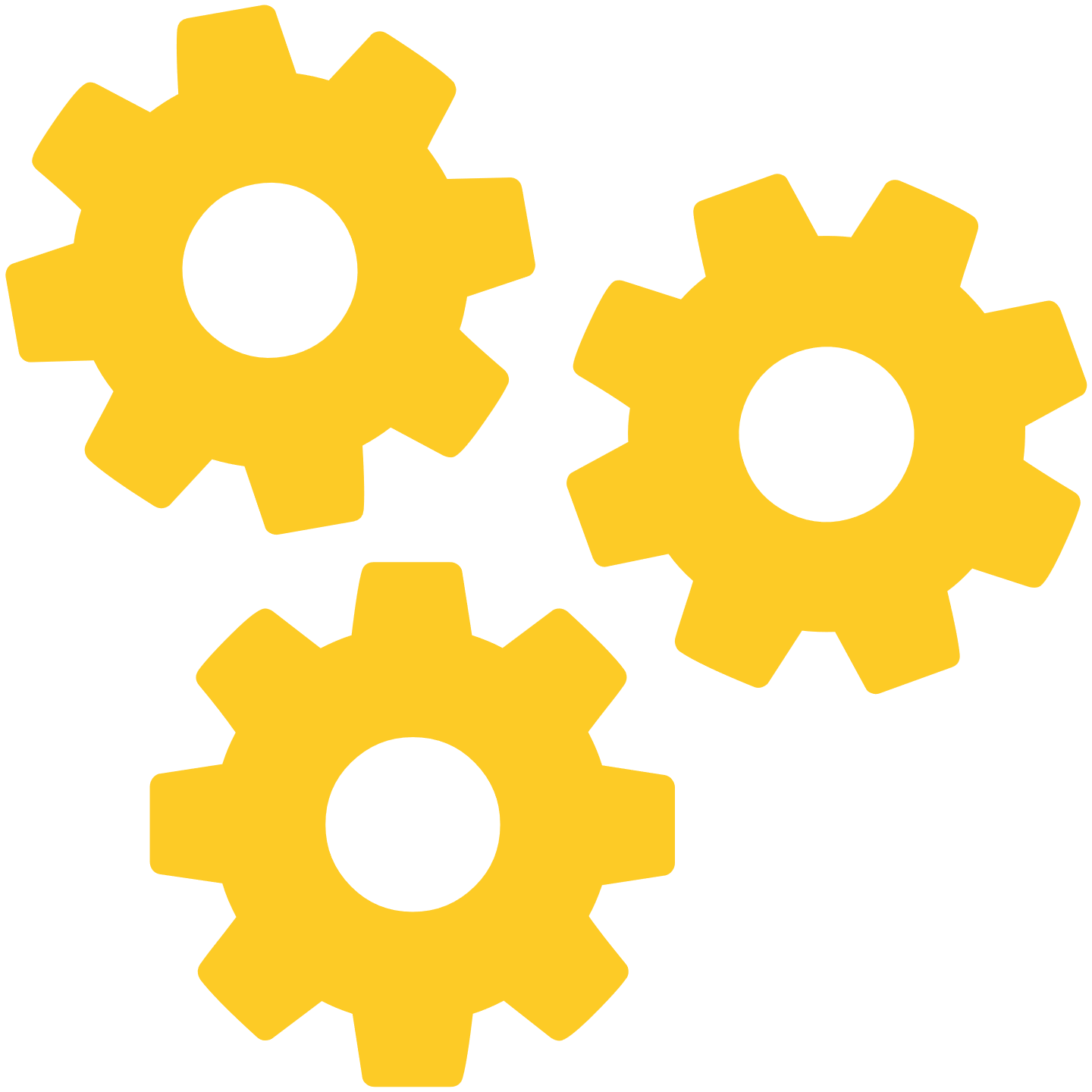 Admin in 4 parts
products, templates, programs, system
Common admin actions 
make a product, with a new template, add it to a program
Manage users
add, edit, approve, manage roles, add to products
Custom fields
30 per artifact per template, as many lists as you want